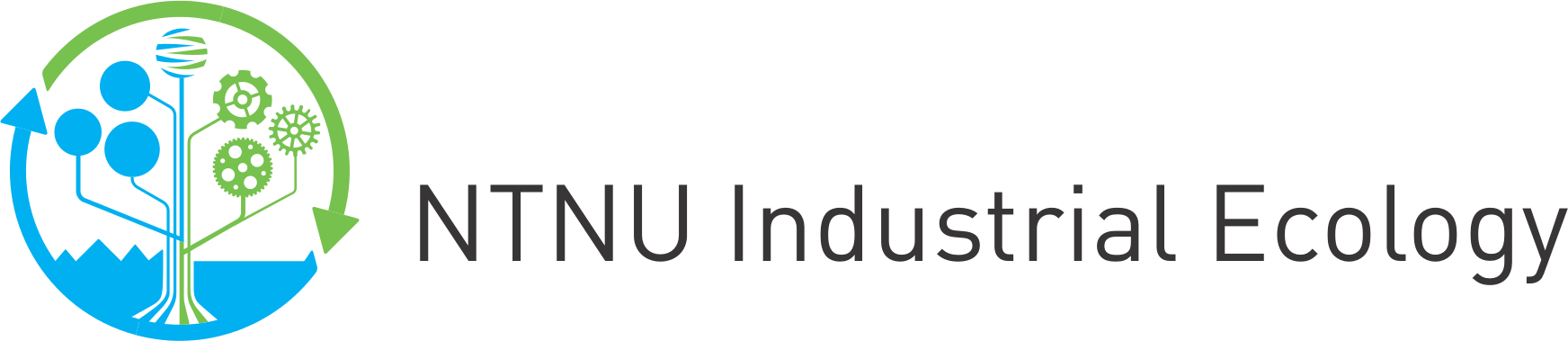 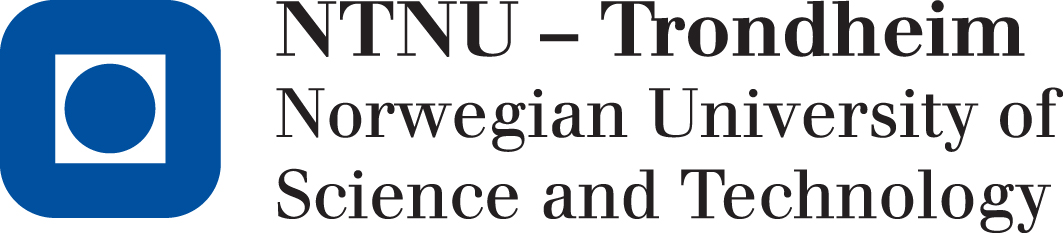 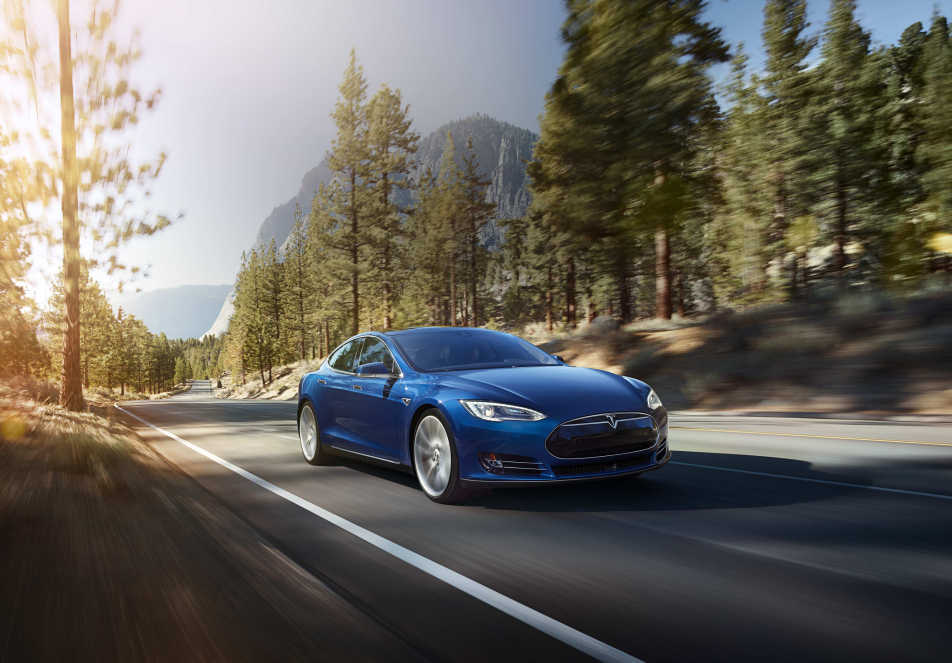 Life cycle assessment of passenger cars


Linda Ager-Wick Ellingsen
Anders Hammer Strømman
Good knowledge of environmental impacts of conventional vehicles
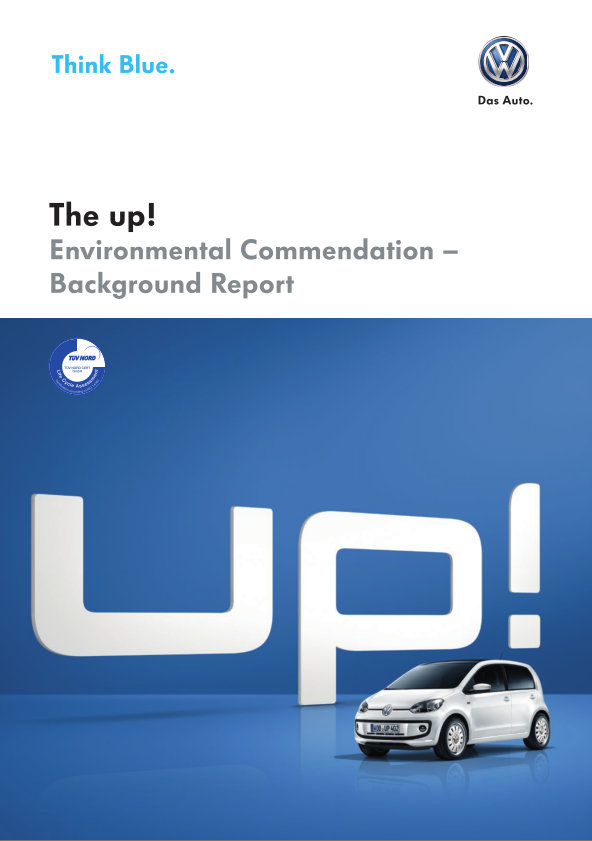 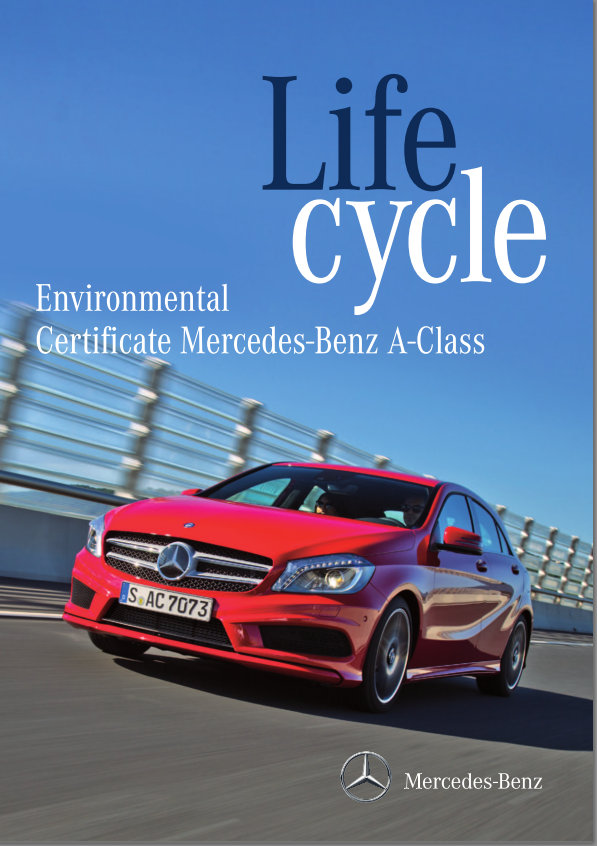 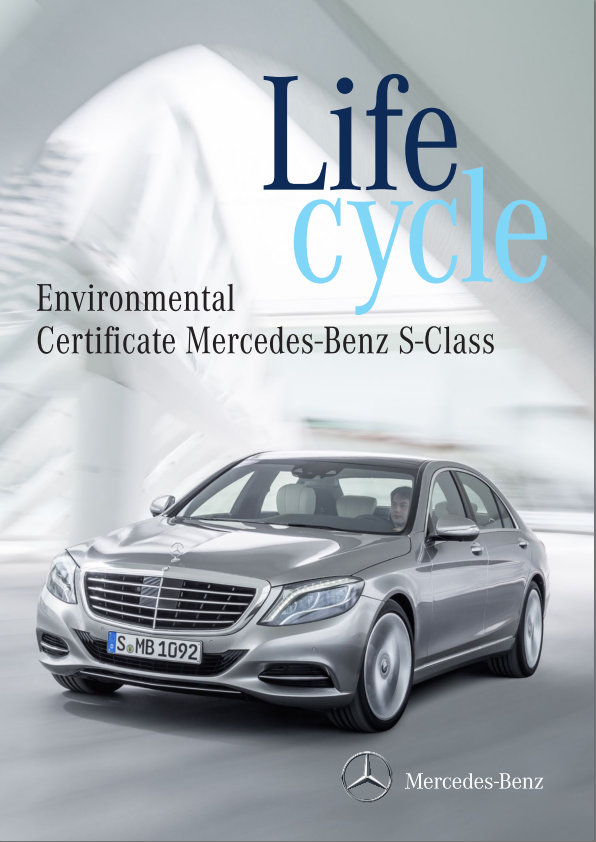 GHGs over the whole life cycle- high end of the range as of 2010
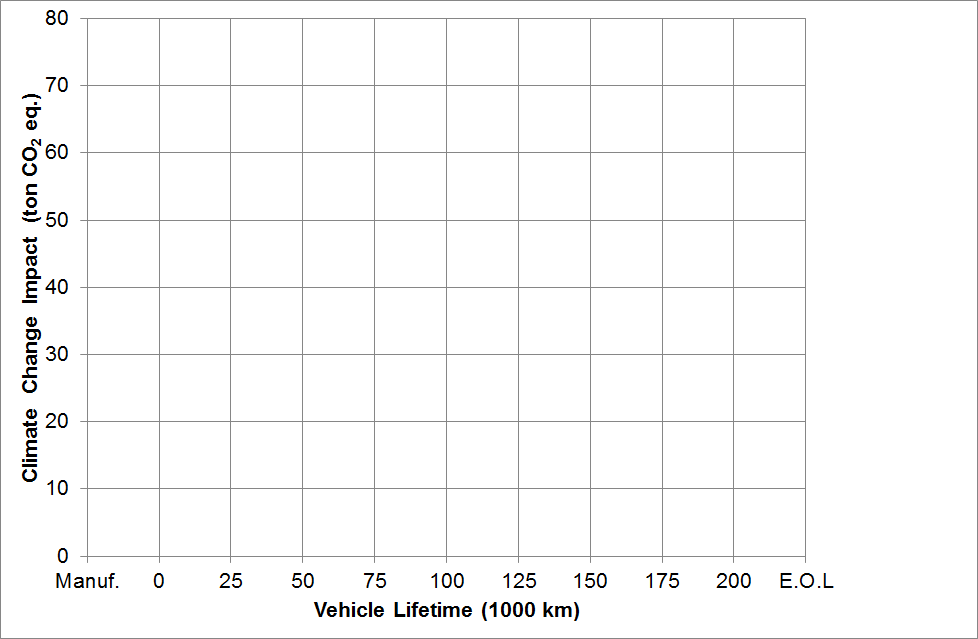 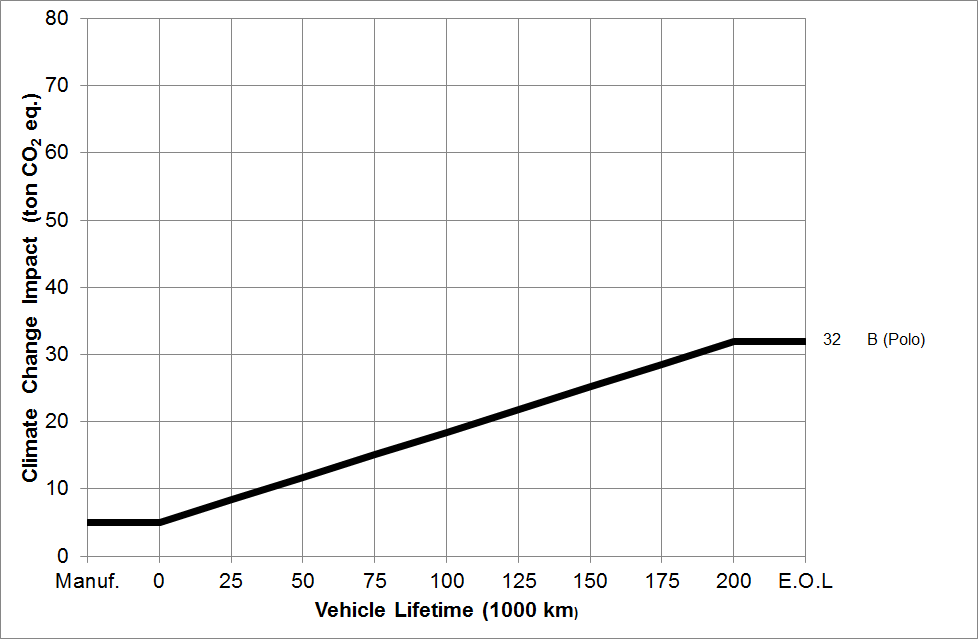 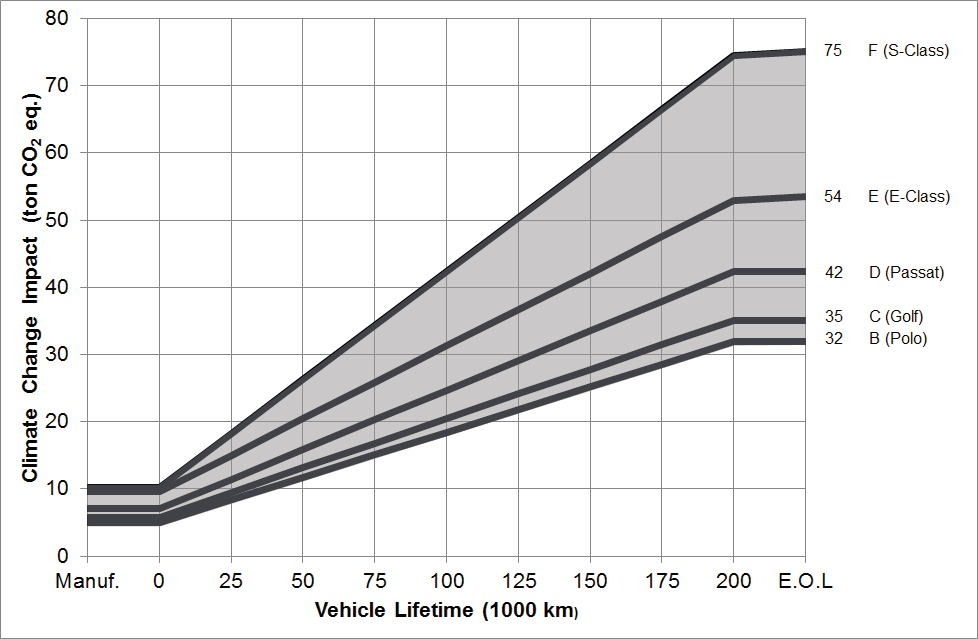 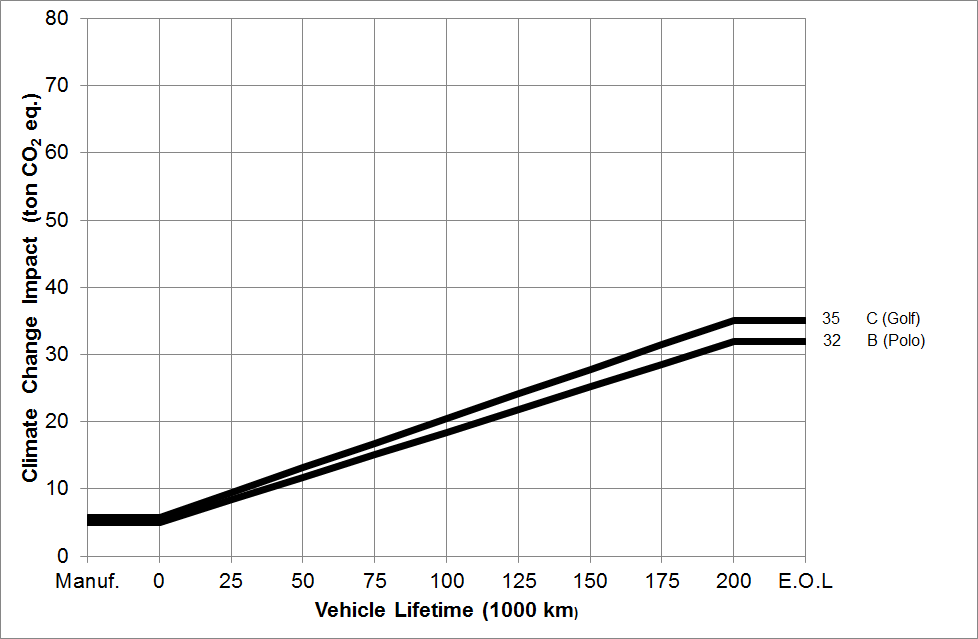 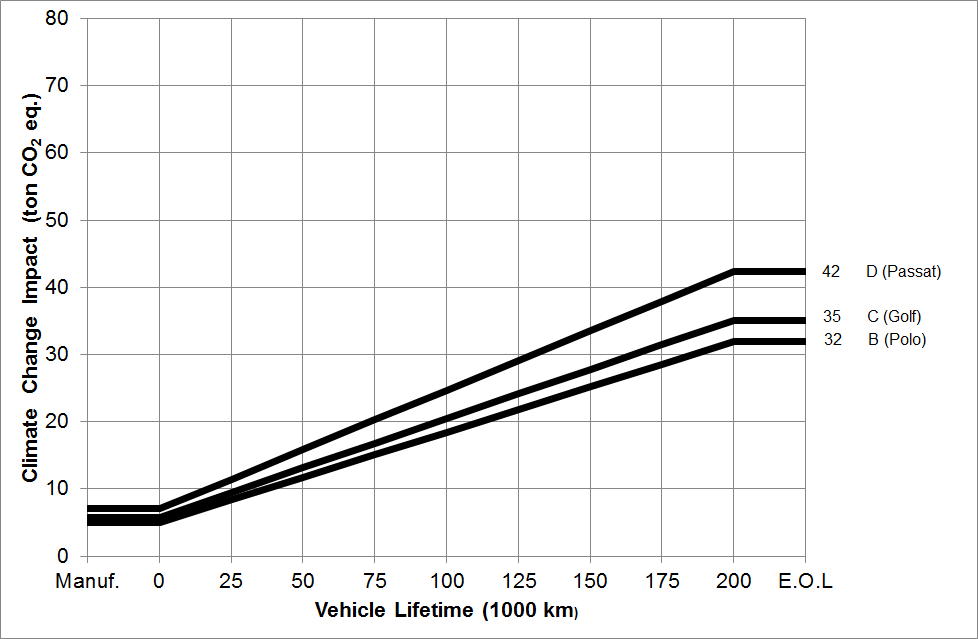 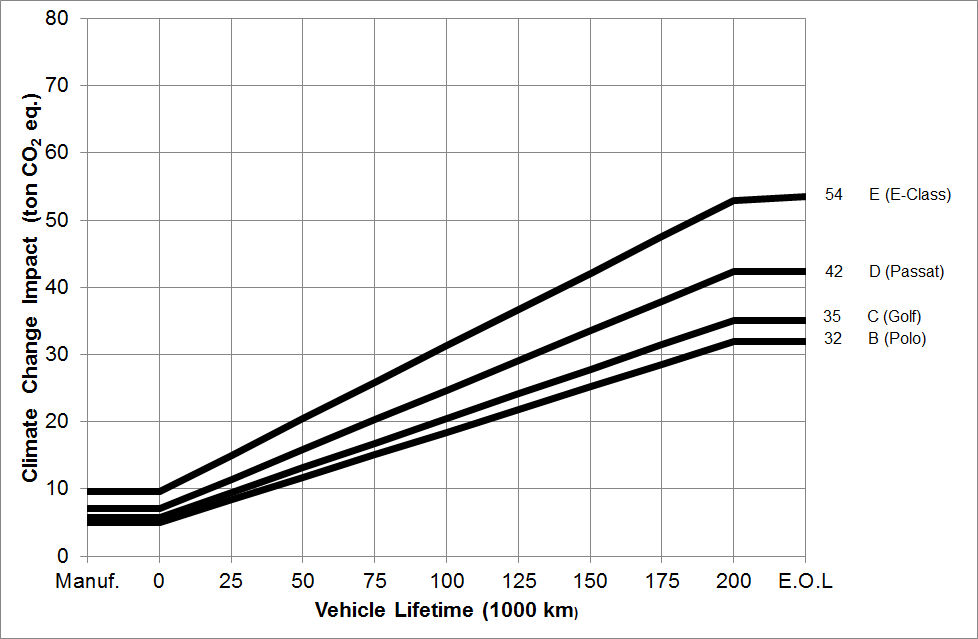 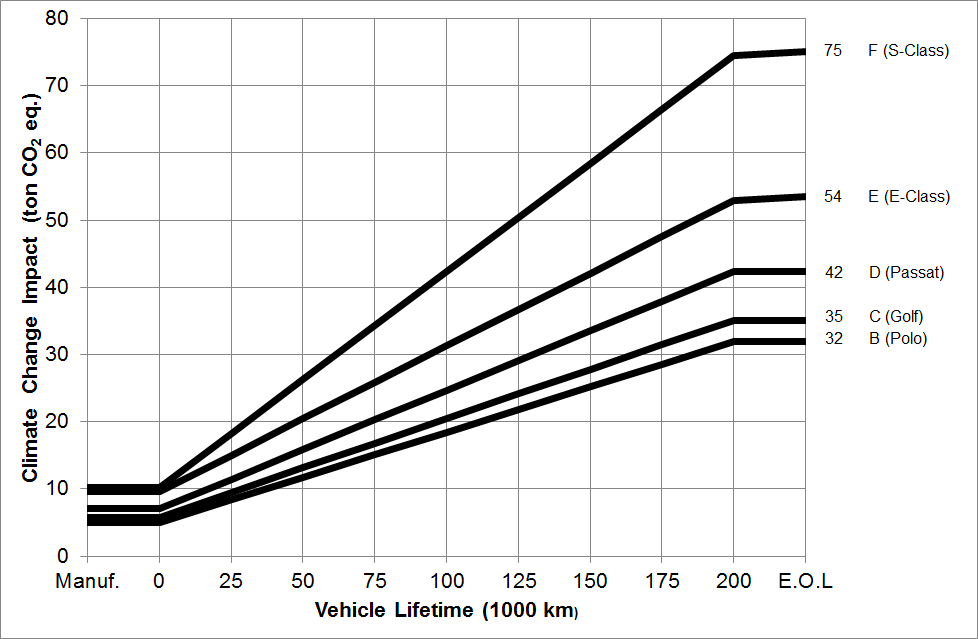 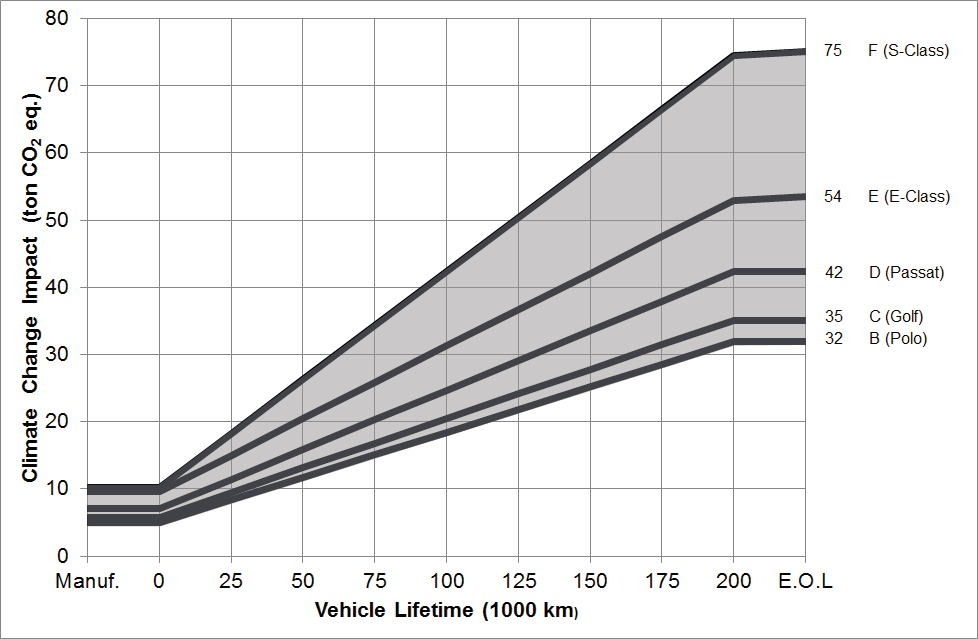 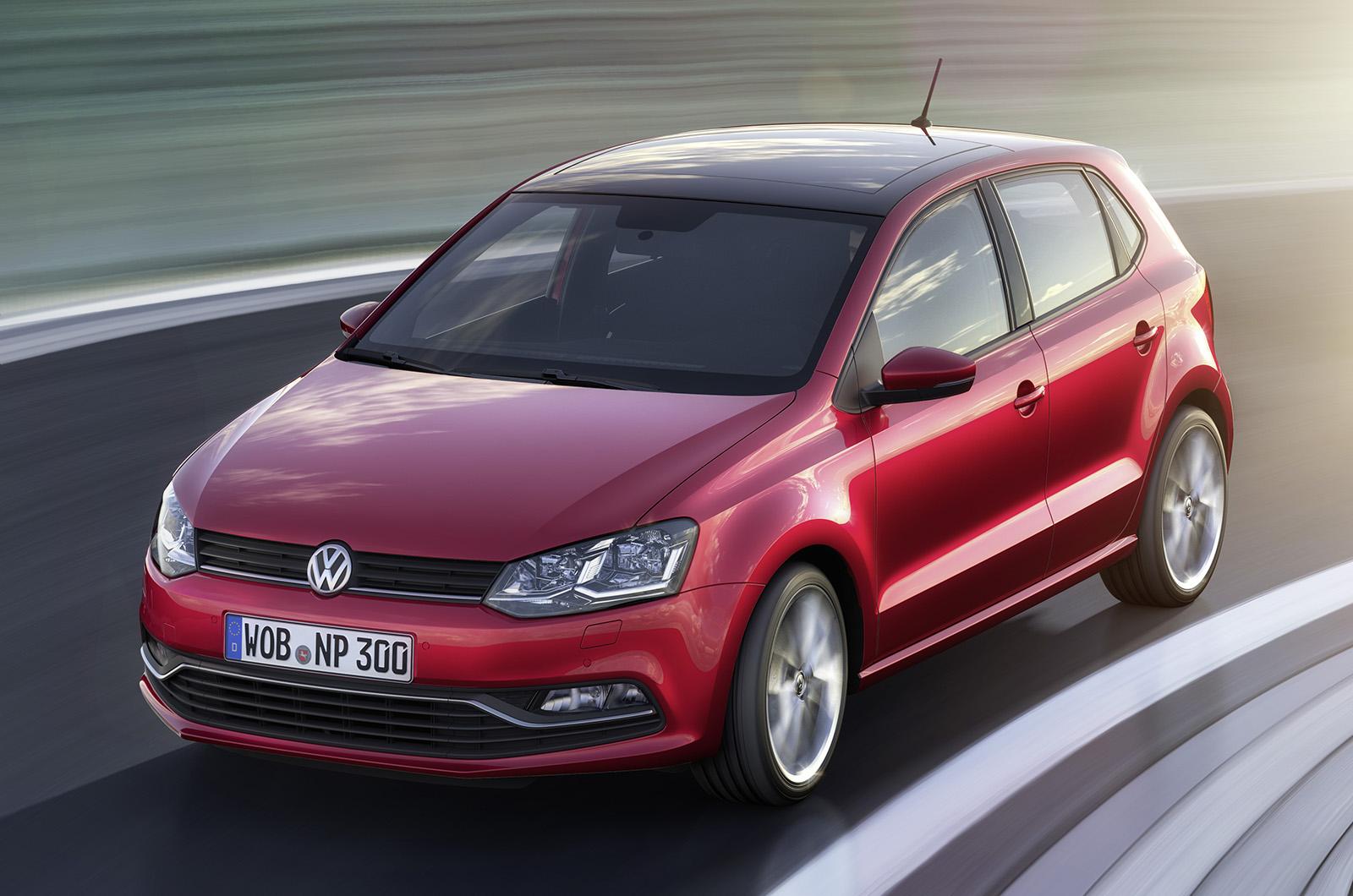 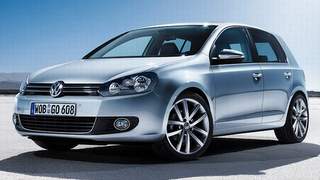 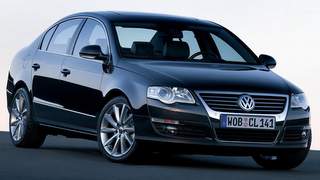 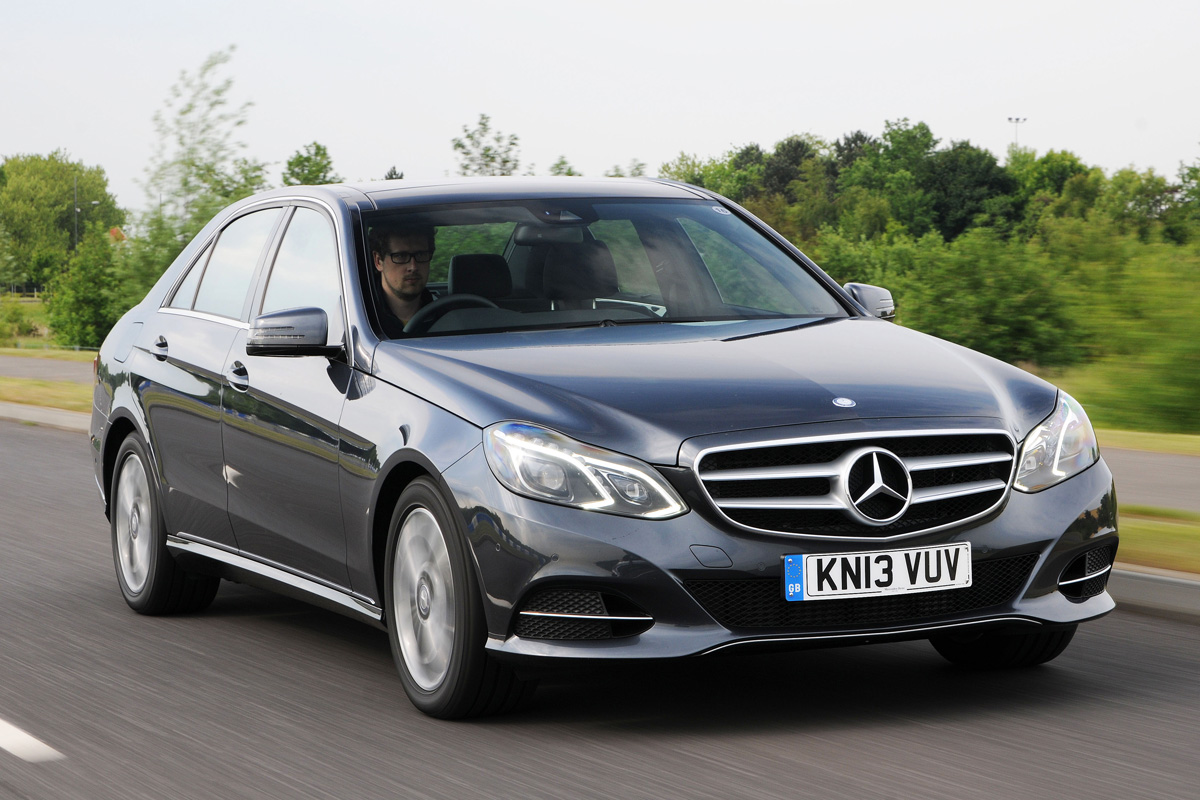 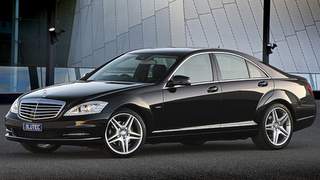 References: Daimler AG (2009, 2009, 2012), Volkswagen AG (2010, 2012)
GHGs over the whole life cycle- low end of the range as of 2010
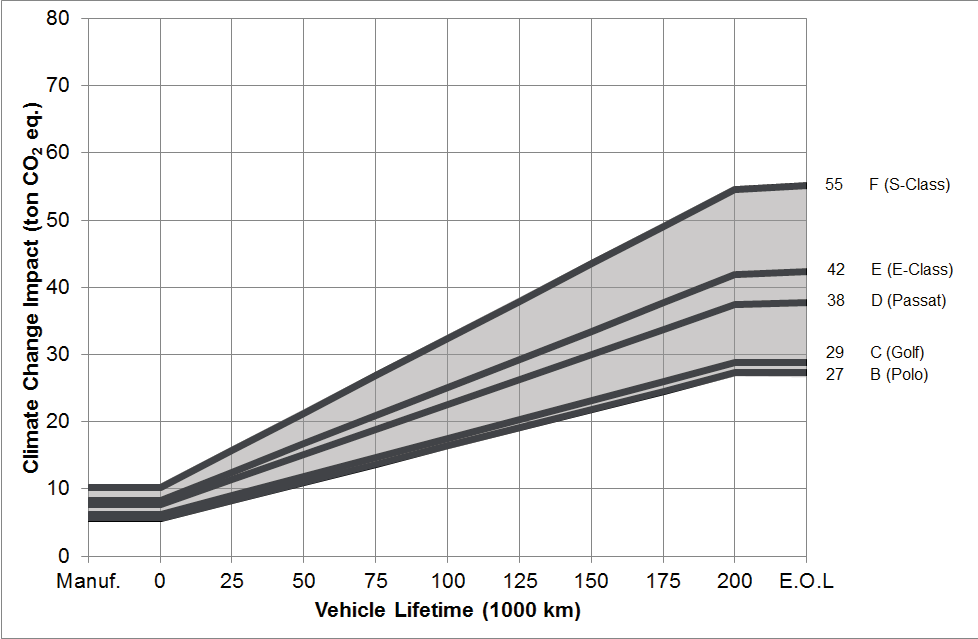 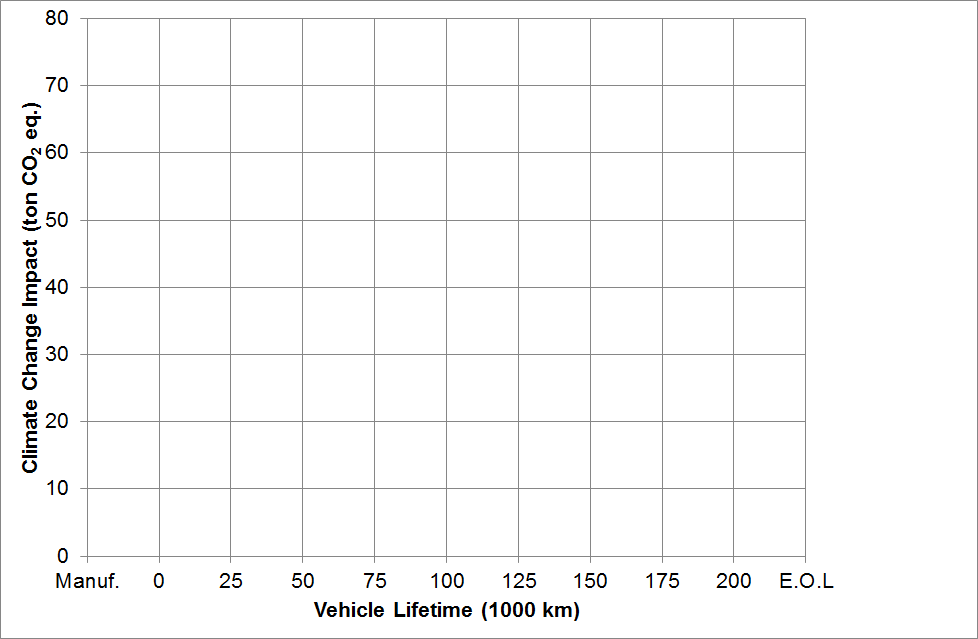 References: Daimler AG (2009, 2010, 2012,2013,2014), Volkswagen AG (2010, 2012,2013,2014)
GHGs over the whole life cycle- low end of the range as of 2014
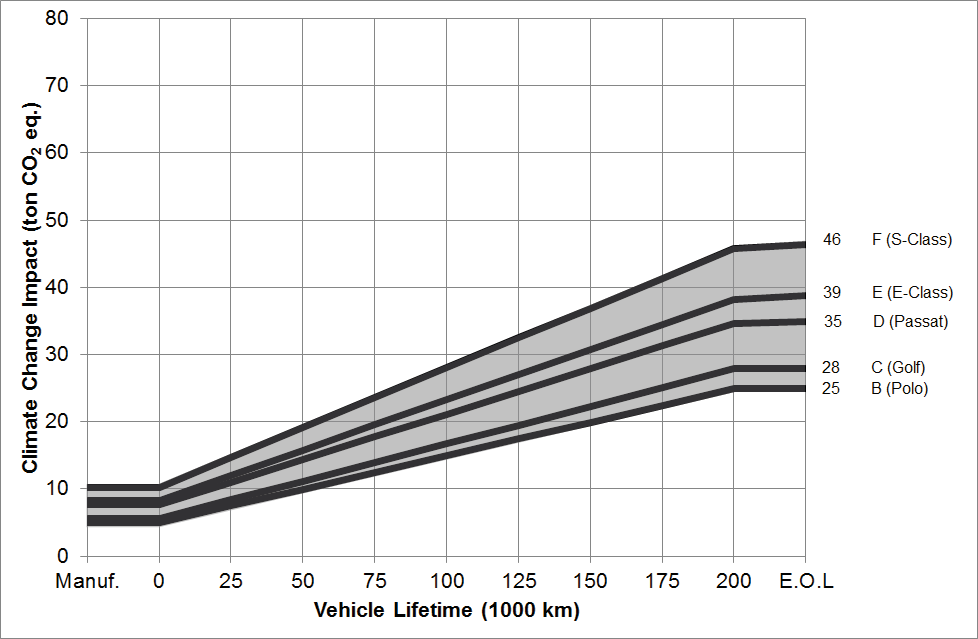 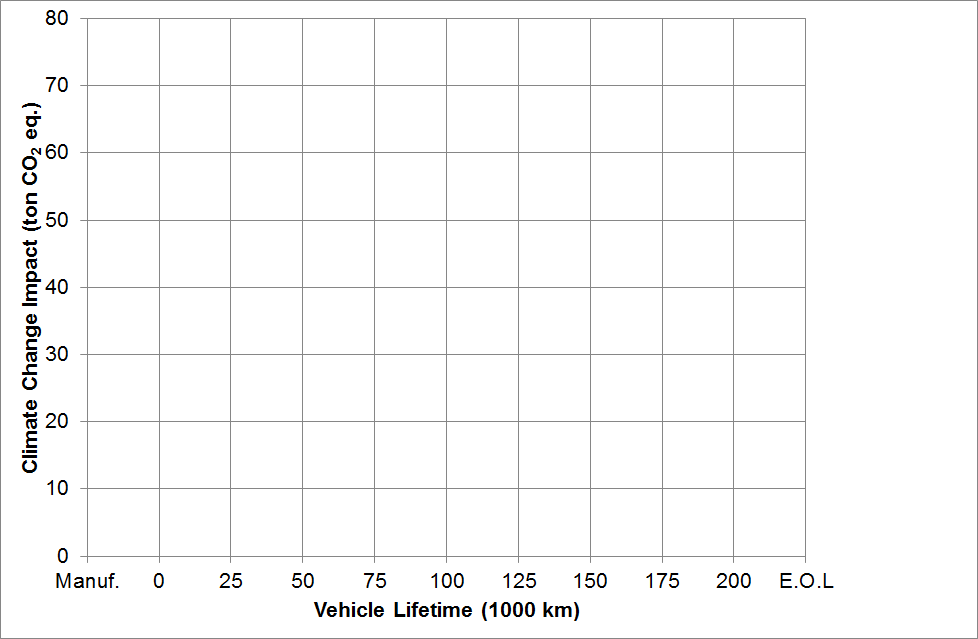 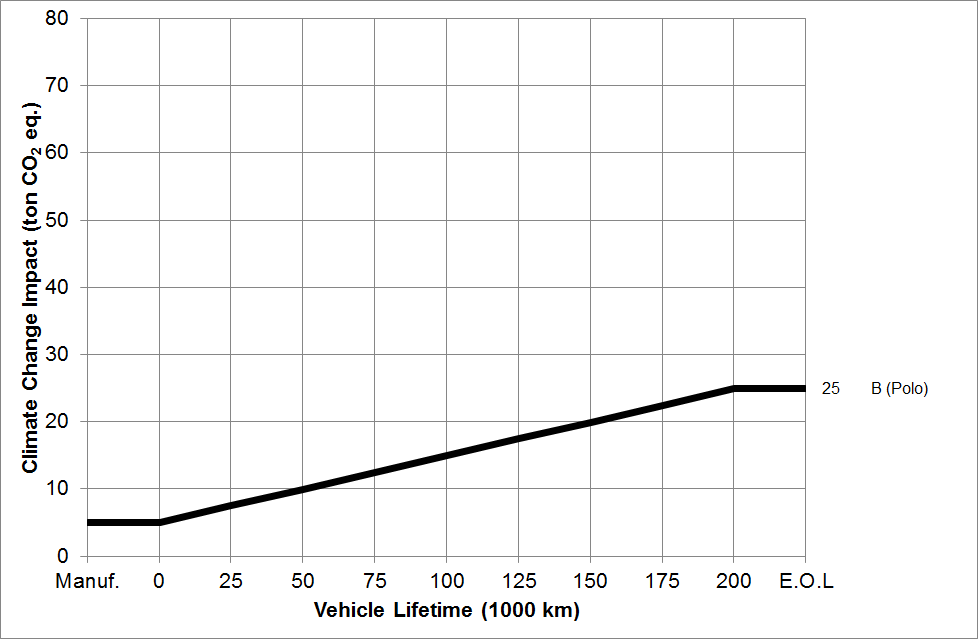 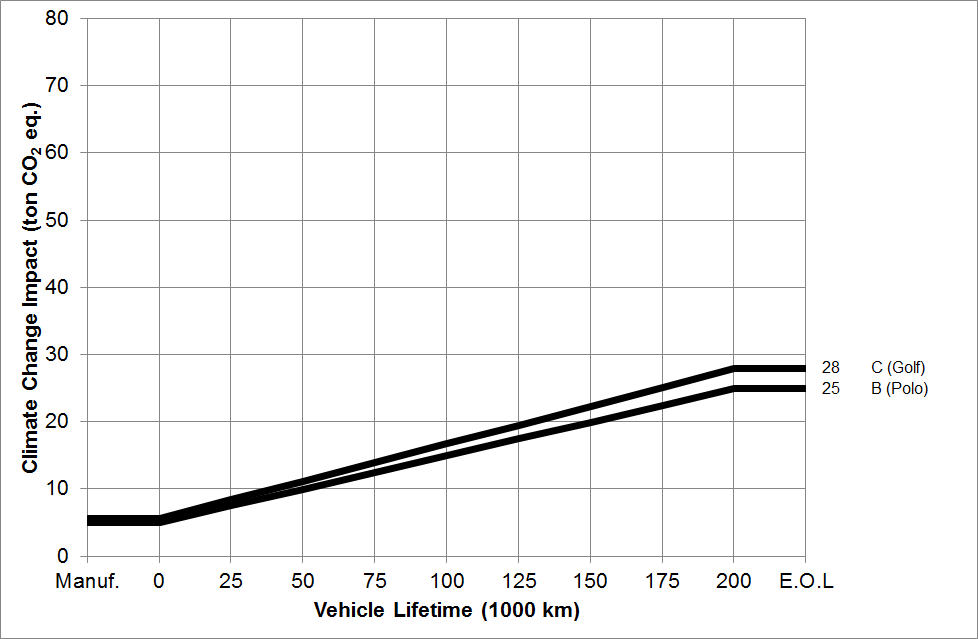 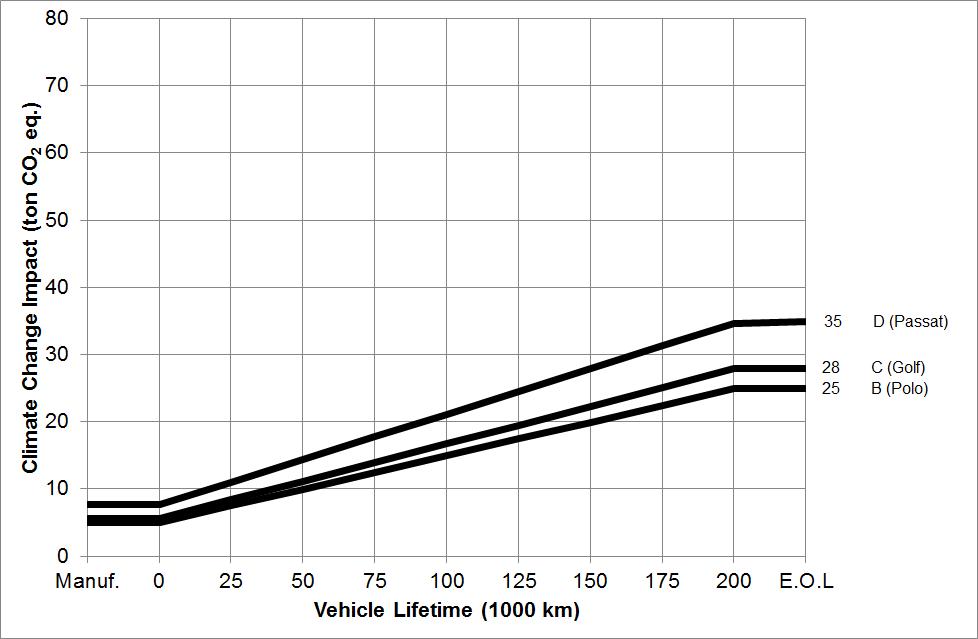 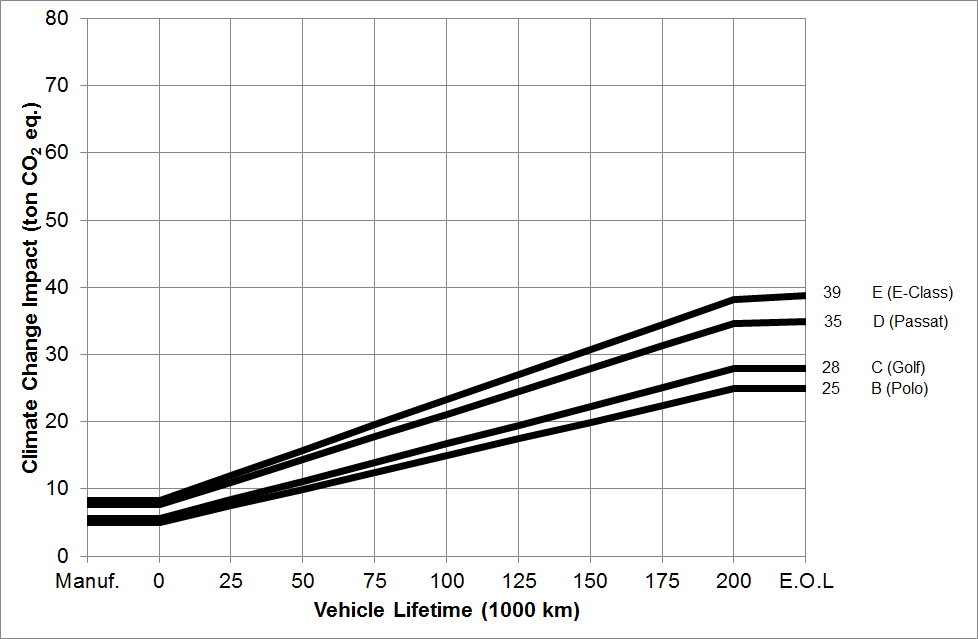 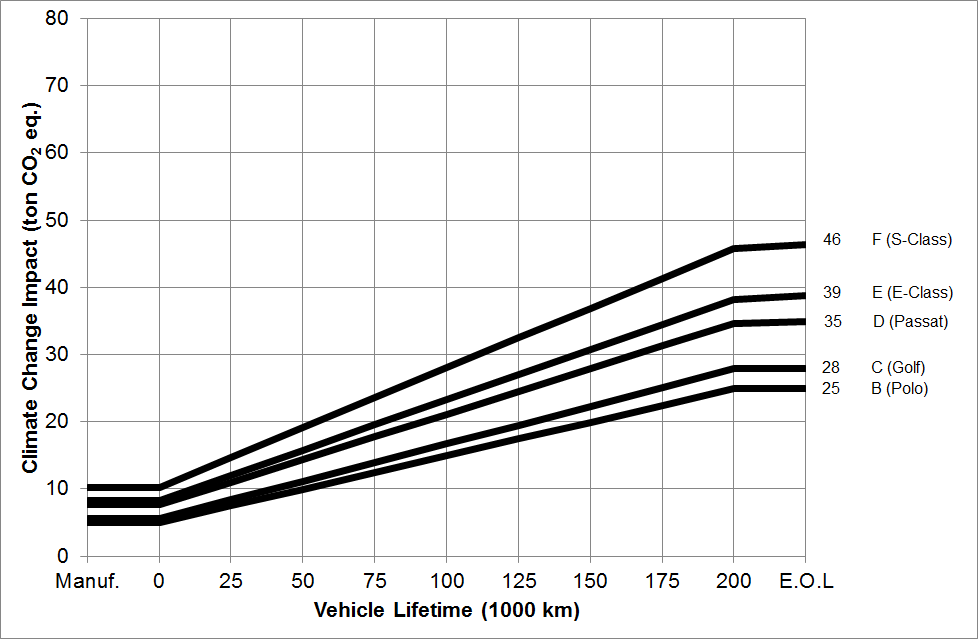 References: Daimler AG (2009, 2010, 2012,2013,2014), Volkswagen AG (2010, 2012,2013,2014)
Car size, fuel type, and model year matter
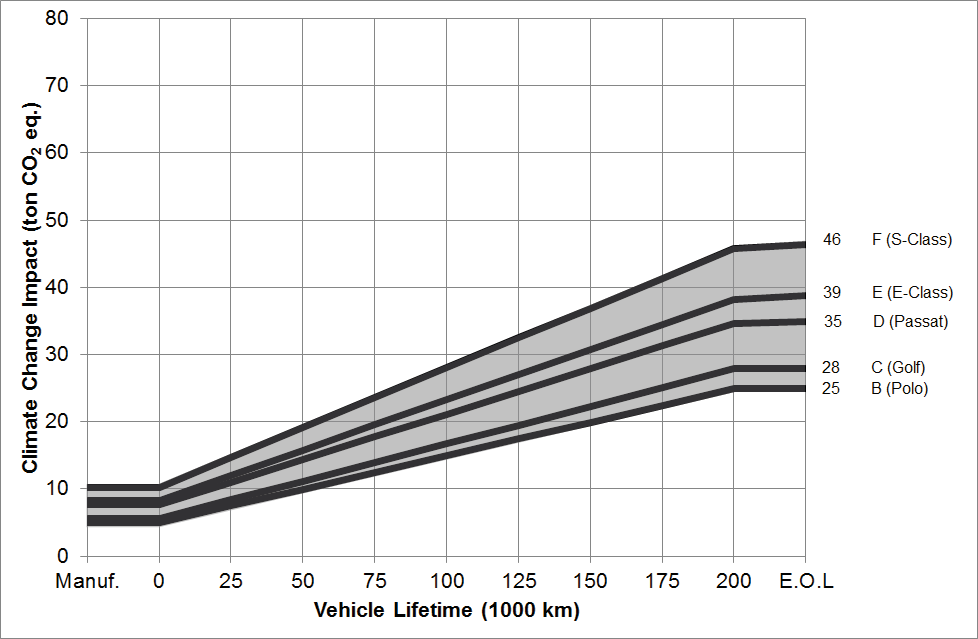 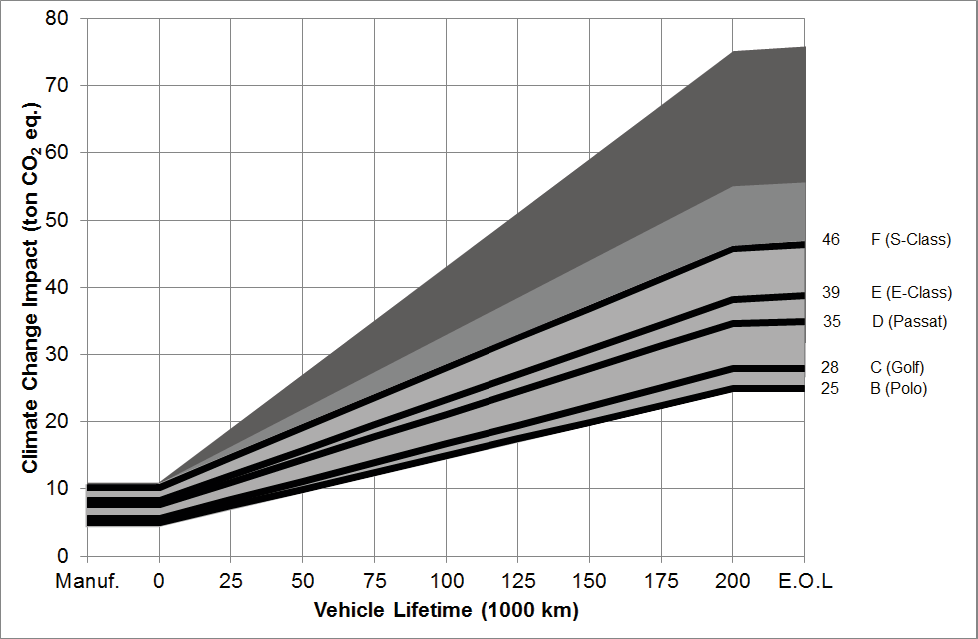 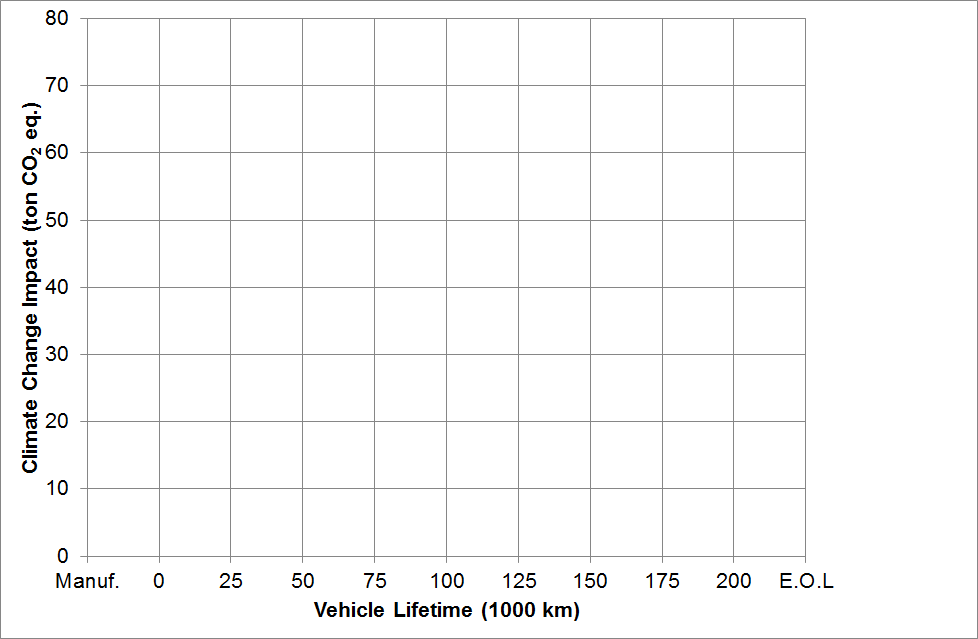 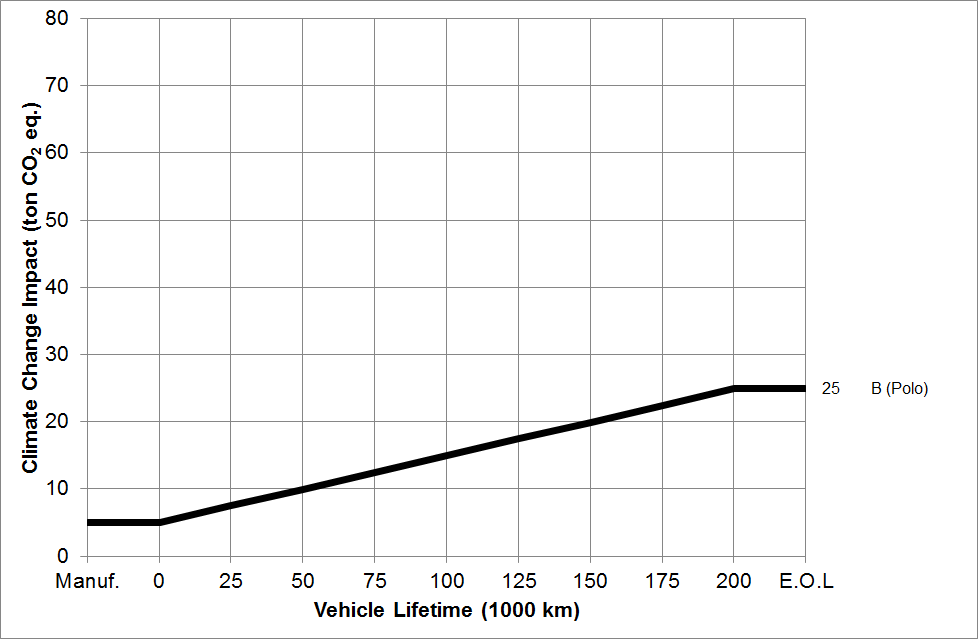 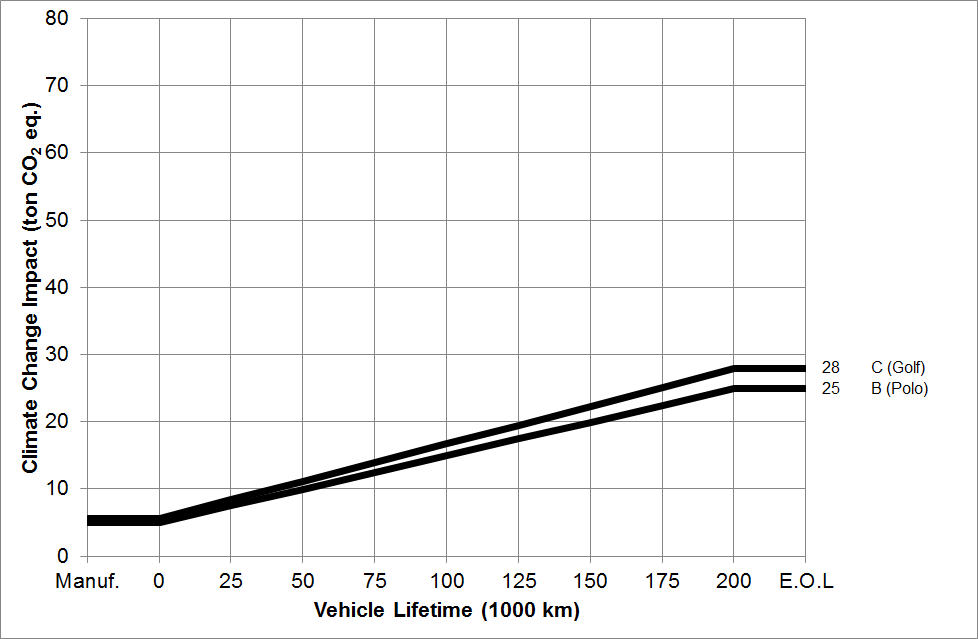 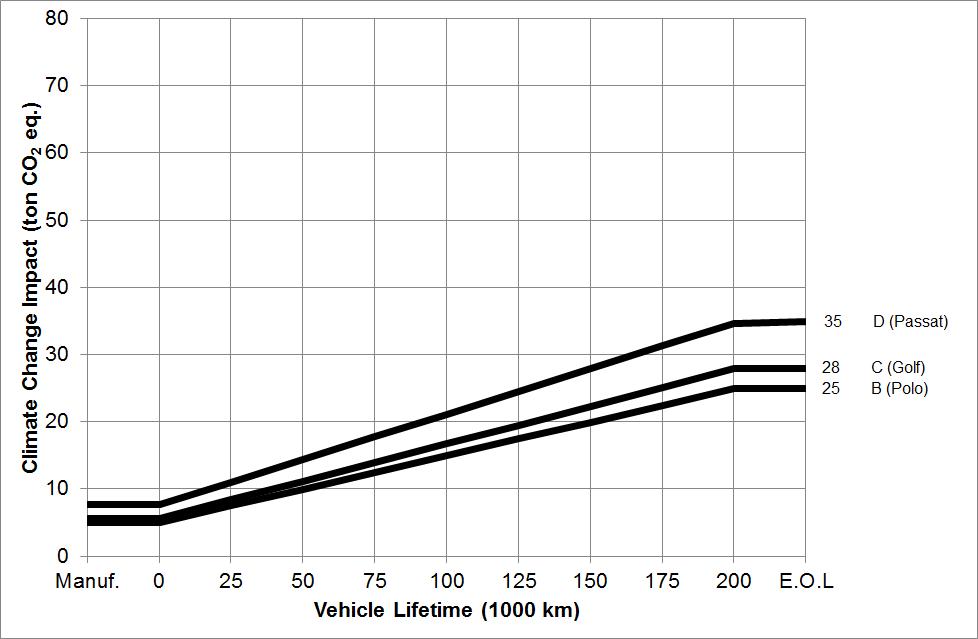 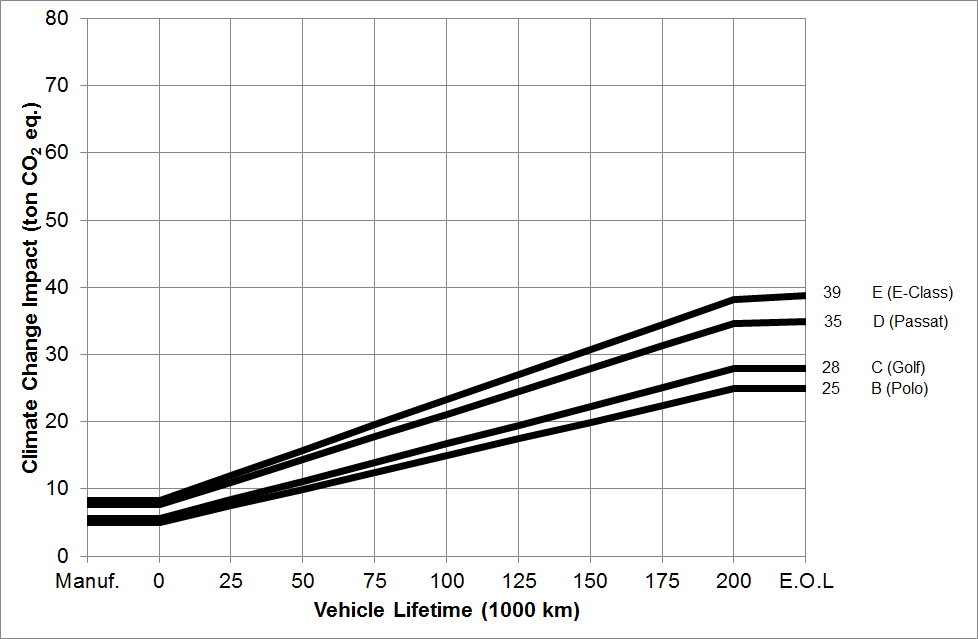 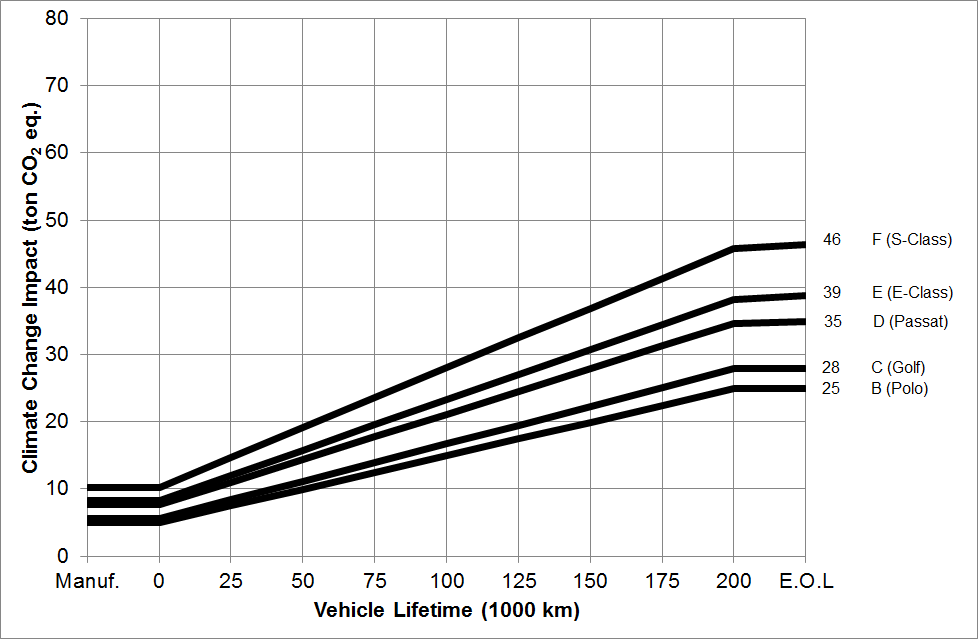 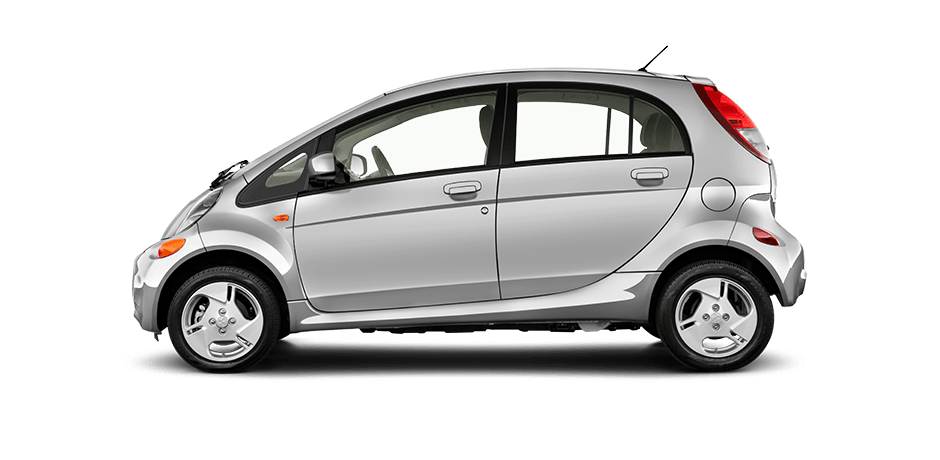 References: Daimler AG (2009, 2010, 2012,2013,2014), Volkswagen AG (2010, 2012,2013,2014)
Electric vehicles
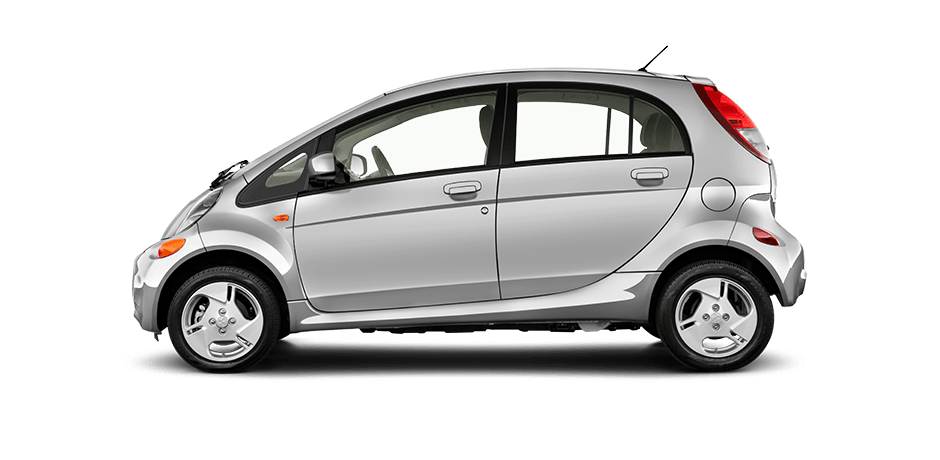 [Speaker Notes: Picture is meant for illustrative purposes only]
Electric vehicles
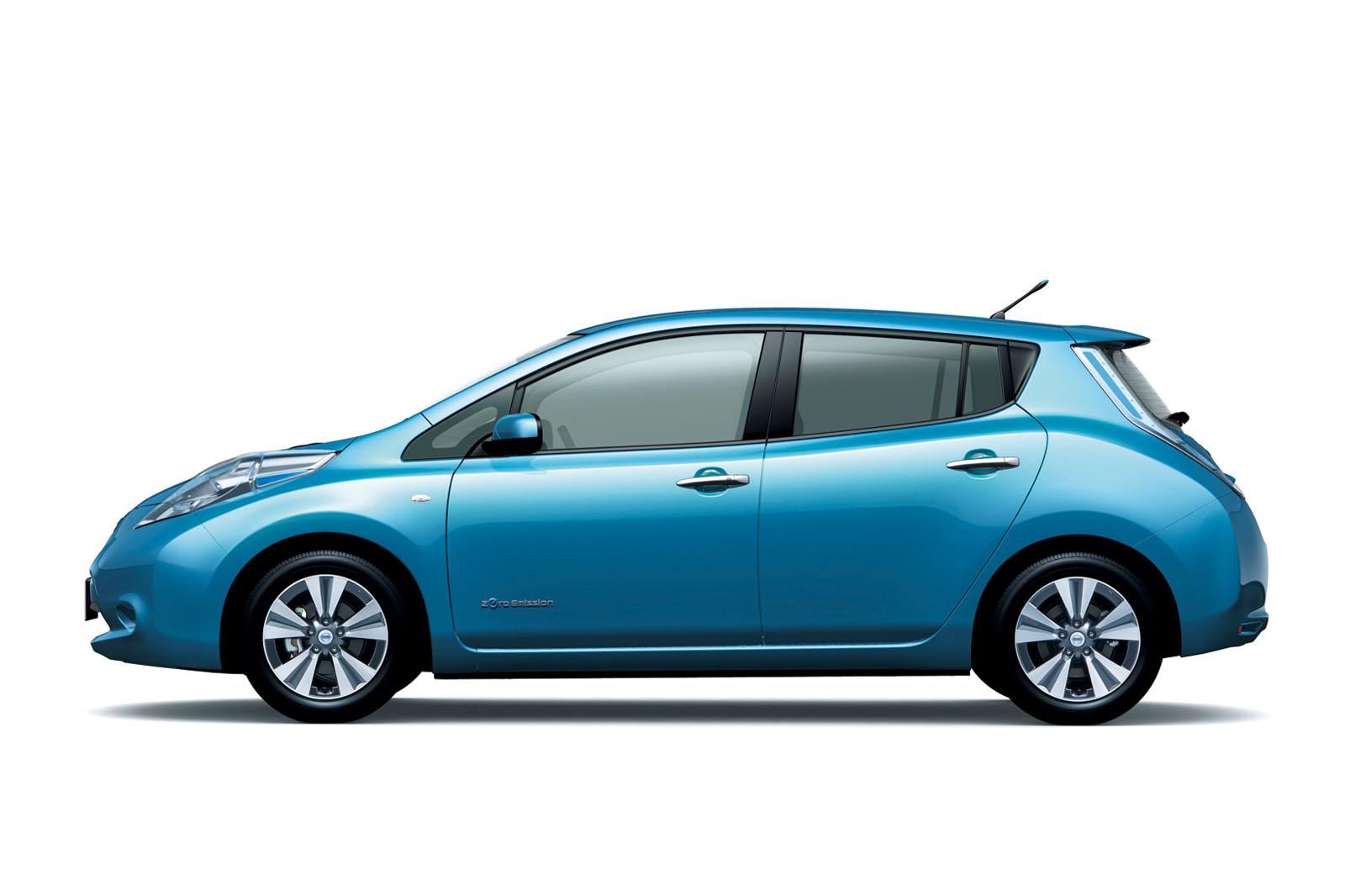 [Speaker Notes: Picture is meant for illustrative purposes only]
Electric vehicles
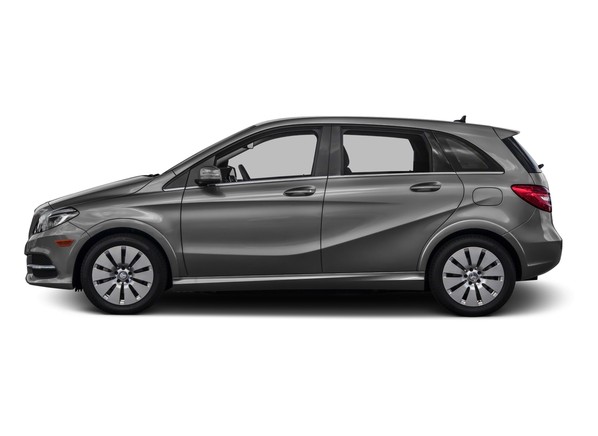 [Speaker Notes: Picture is meant for illustrative purposes only]
Electric vehicles
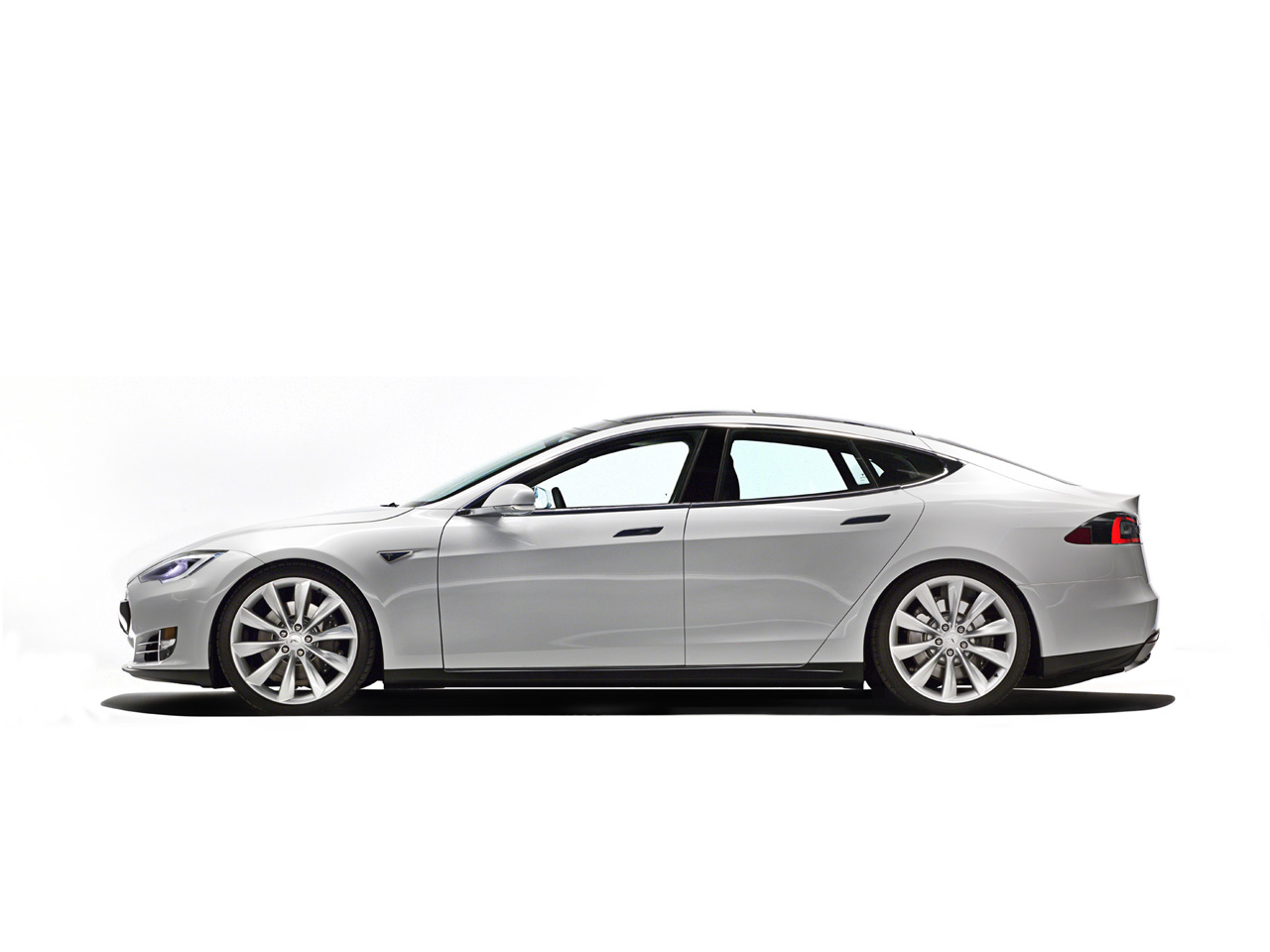 Average European electricity mix (353 g CO2/kWh at plug, 313 g CO2/kWh at plant)
12 years and a yearly mileage of 15,000 km, resulting in a total mileage of 180,000 km
[Speaker Notes: Picture is meant for illustrative purposes only]
Average conventional vehicles 2016
[Speaker Notes: Picture is meant for illustrative purposes only]
Sensitivity analysis
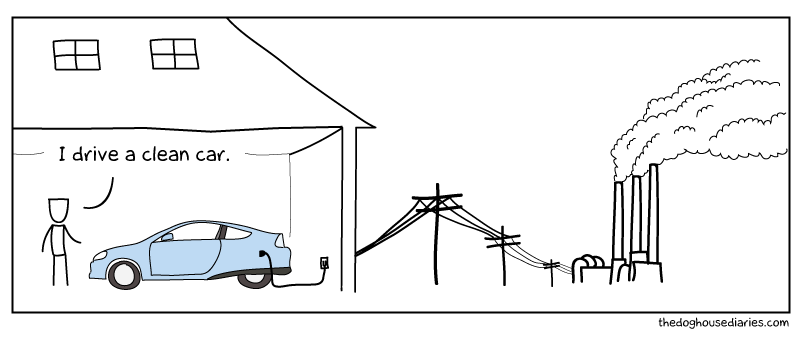 Sensitivity analysis – coal
World average coal (1029 g CO2-eq/kWh)
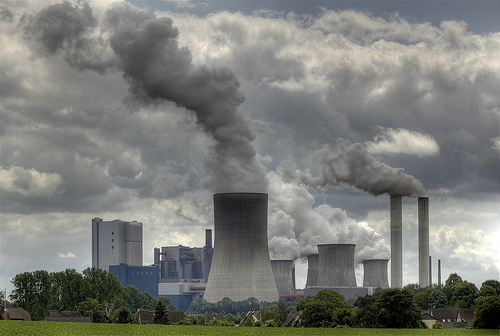 Sensitivity analysis – natural gas
World average natural gas (595 g CO2-eq/kWh)
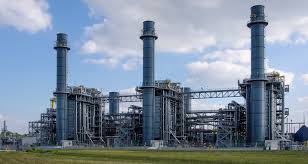 Ellingsen et al. (2016)
Sensitivity analysis – wind
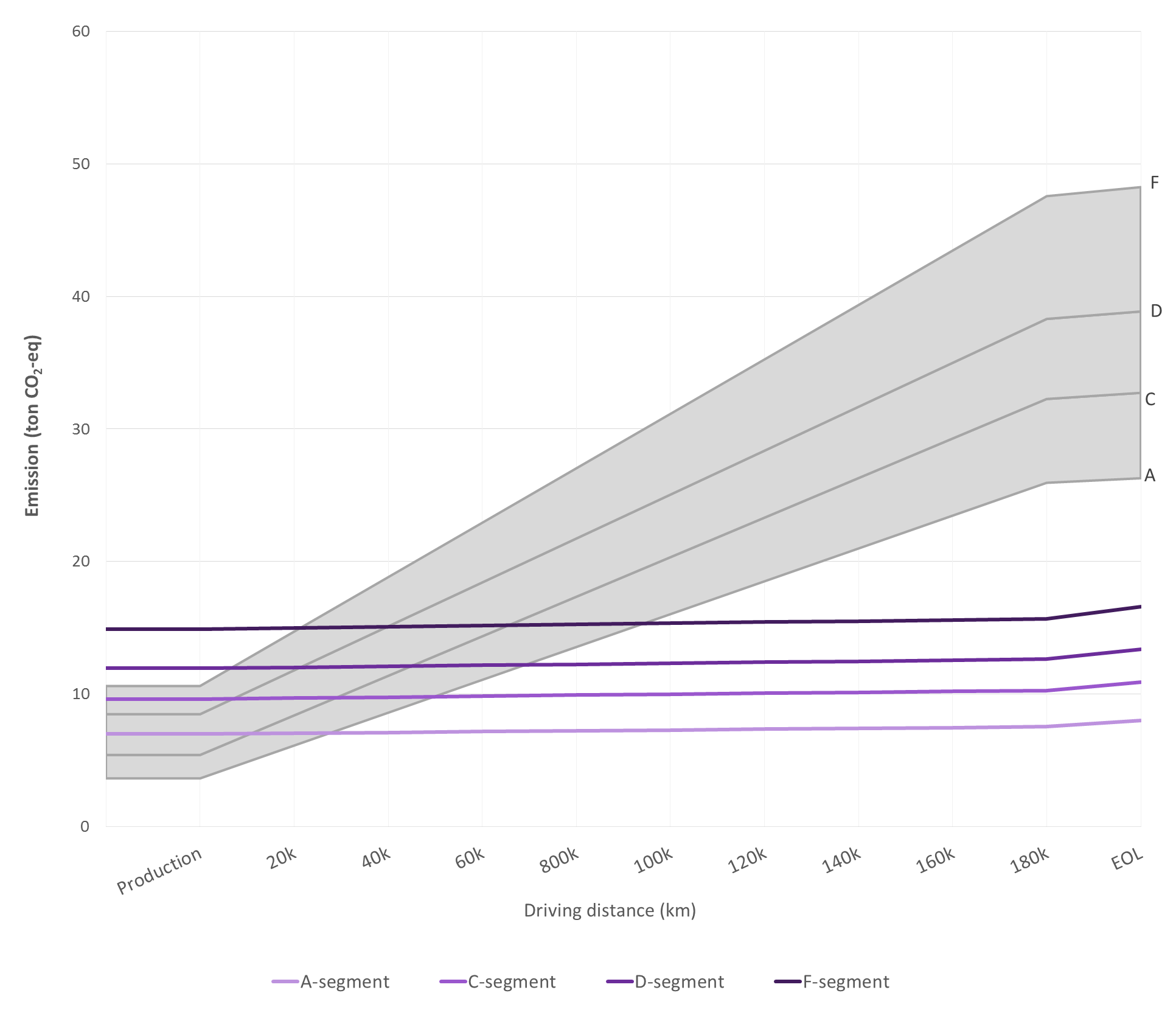 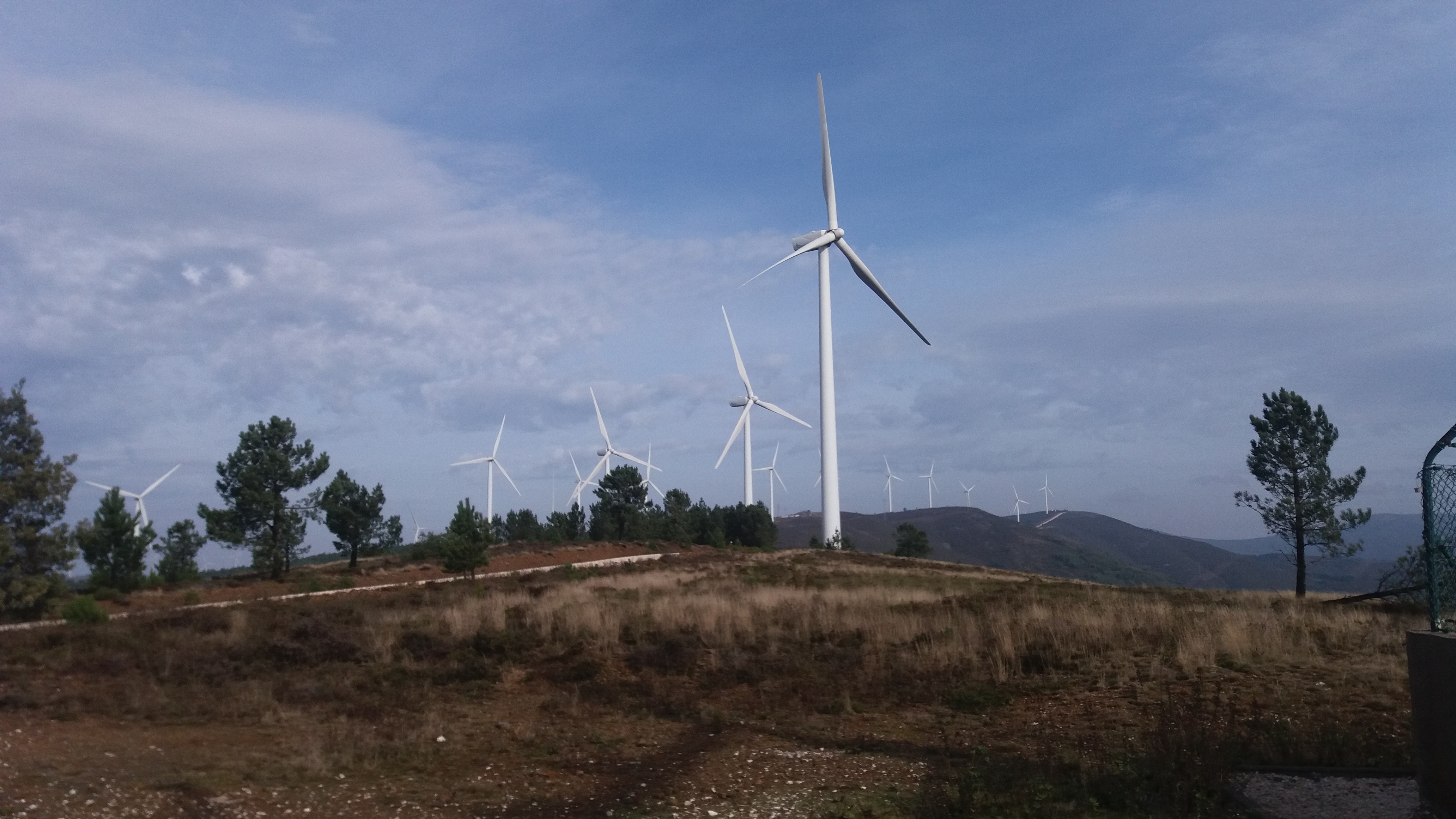 Wind 
(21 g CO2-eq/kWh)
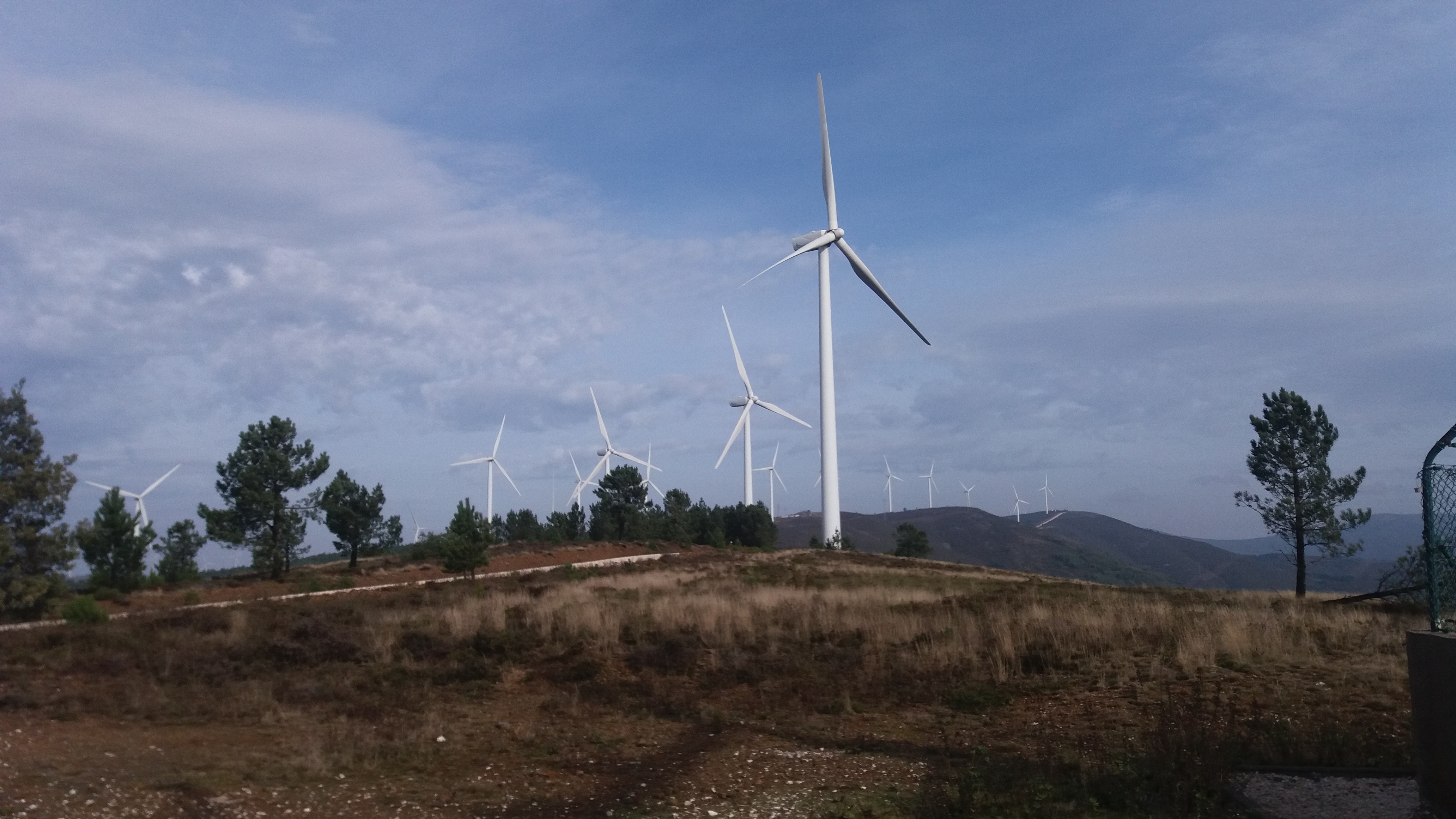 80k
Ellingsen et al. (2016)
Sensitivity analysis – all wind
Wind in all value chains (17 g CO2-eq/kWh)
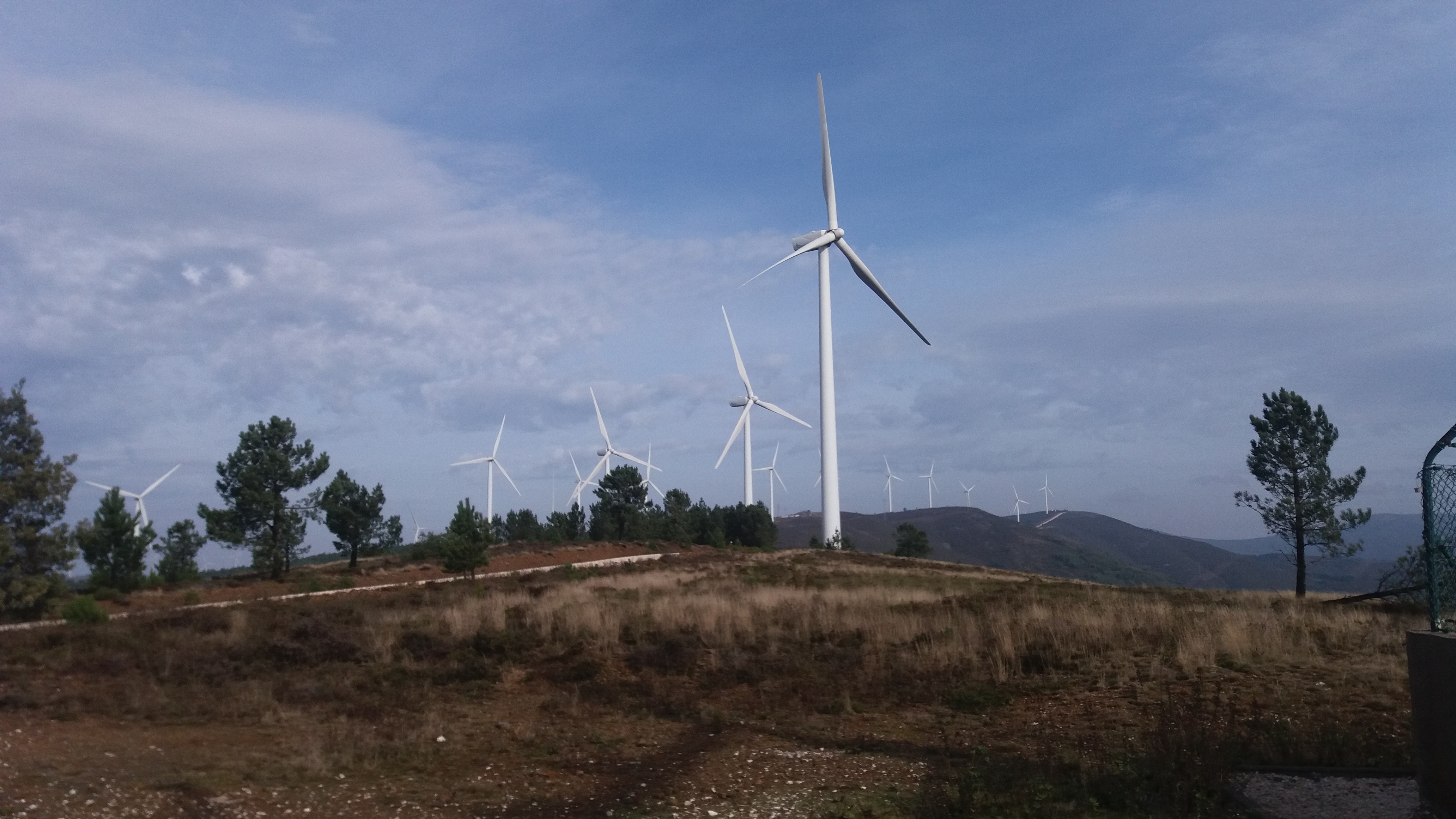 Ellingsen et al. (2016)
Difference in emission due to size decreases with lower carbon intensity
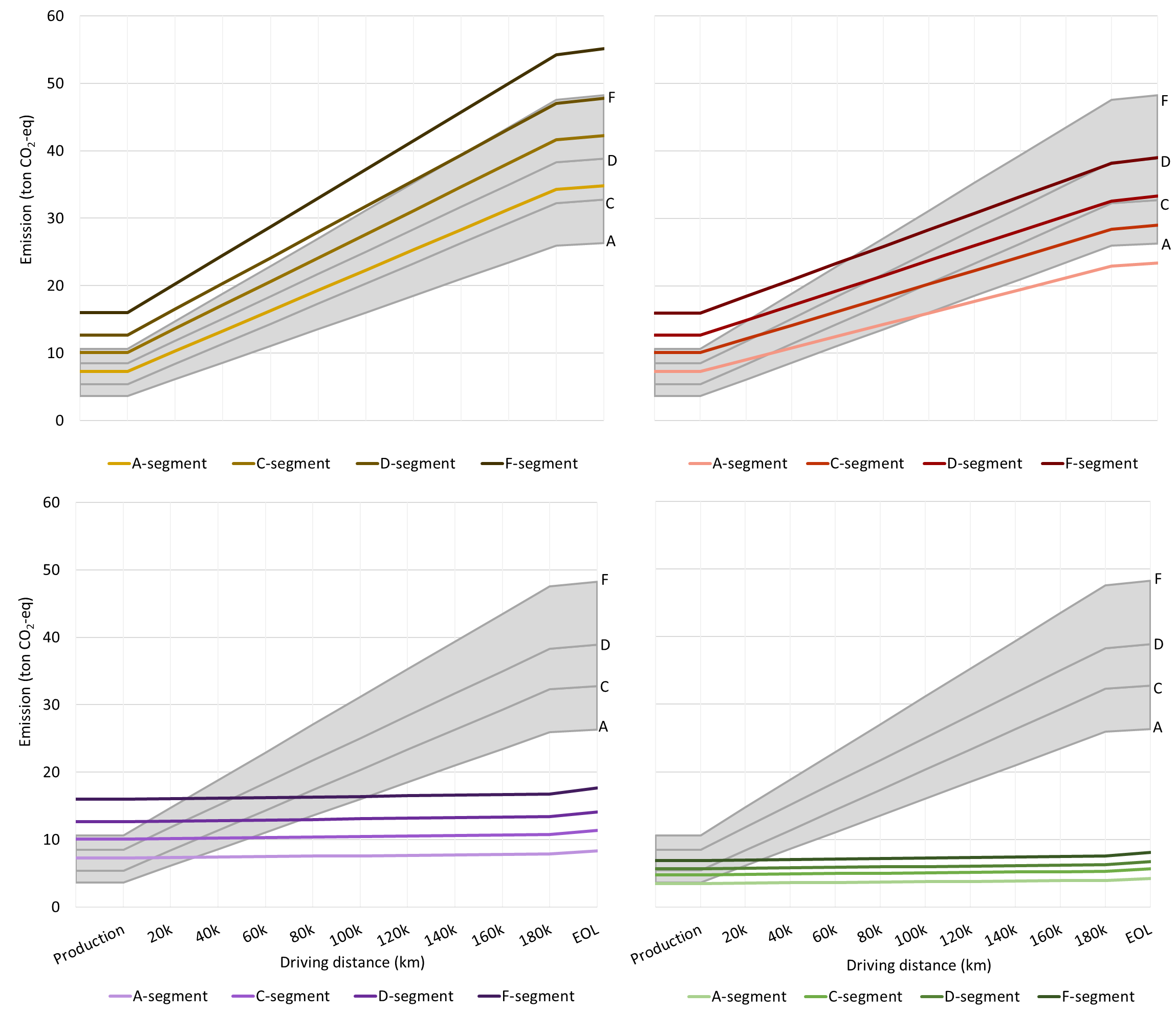 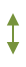 Conclusion
Regardless of powertrain technology, vehicle size is important
EVs can have lower lifecycle GHG emissions than ICEVs
A shift towards greener electricity is a positive development
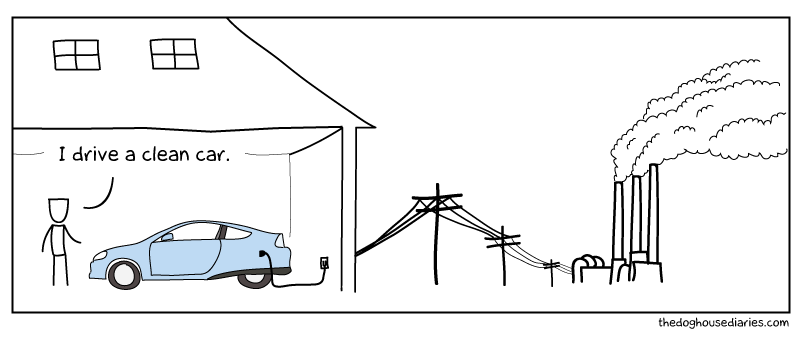 Questions?
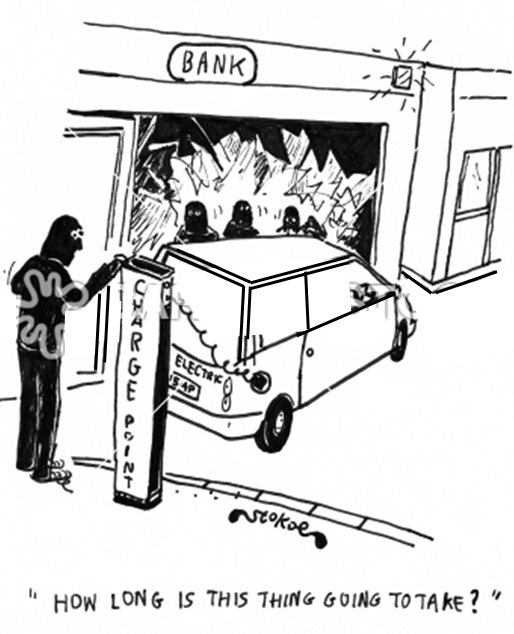 NTNU Publications on e-mobility
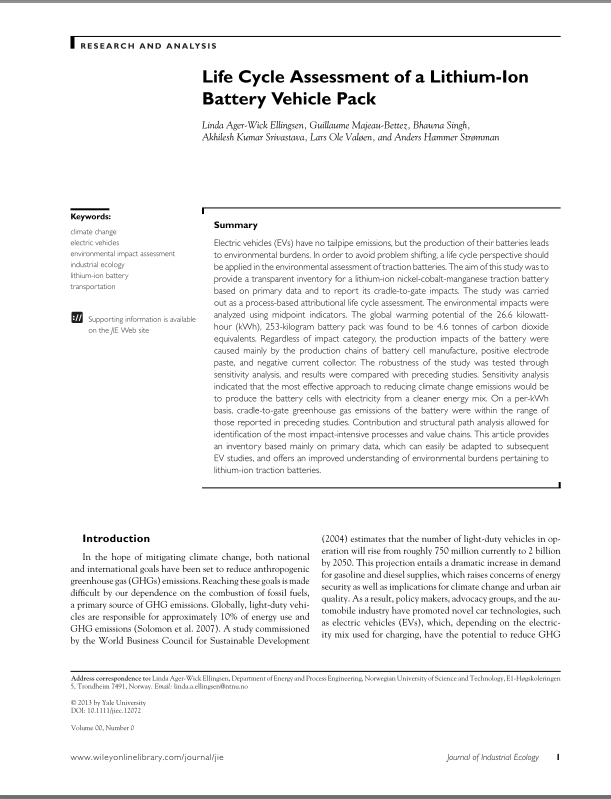 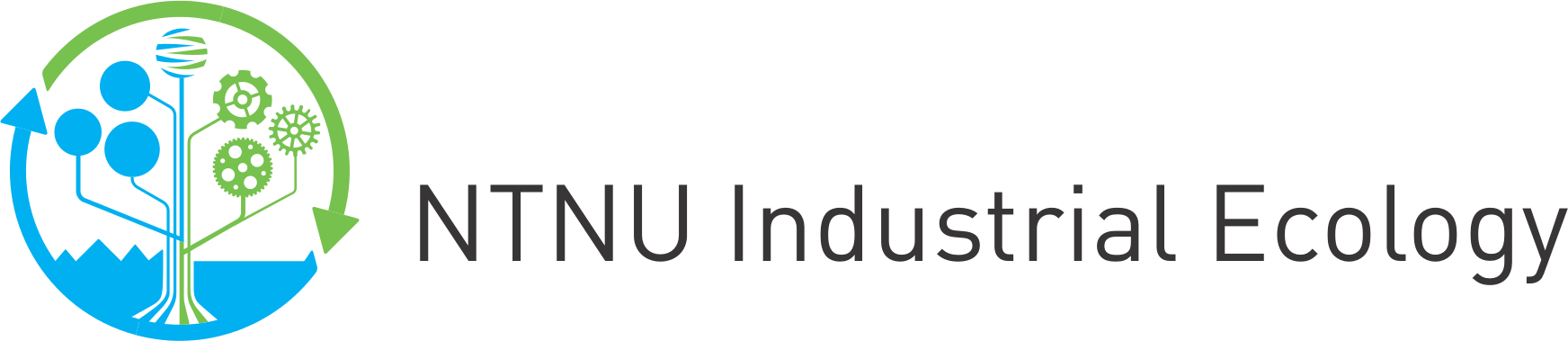 October 2012
November 2013
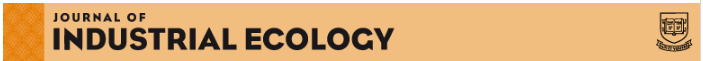 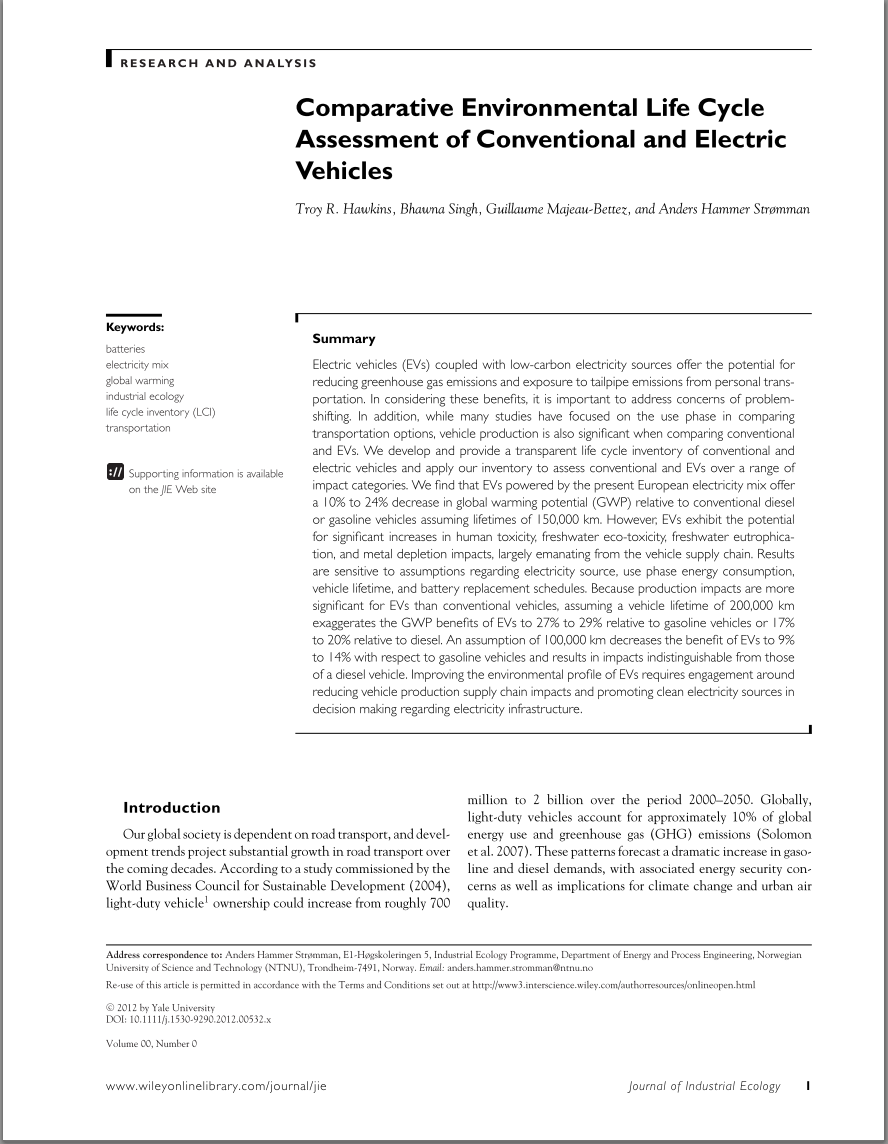 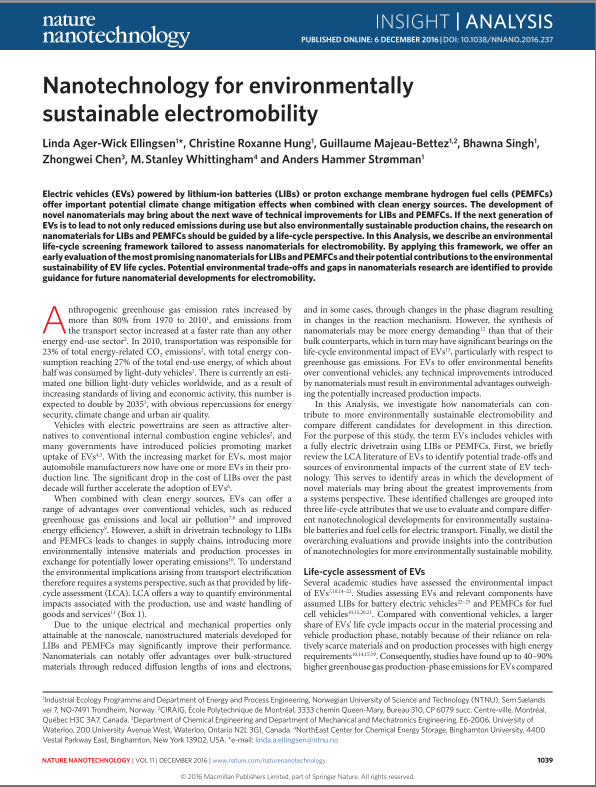 December 2016
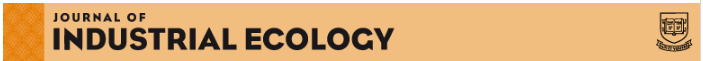 May 2016
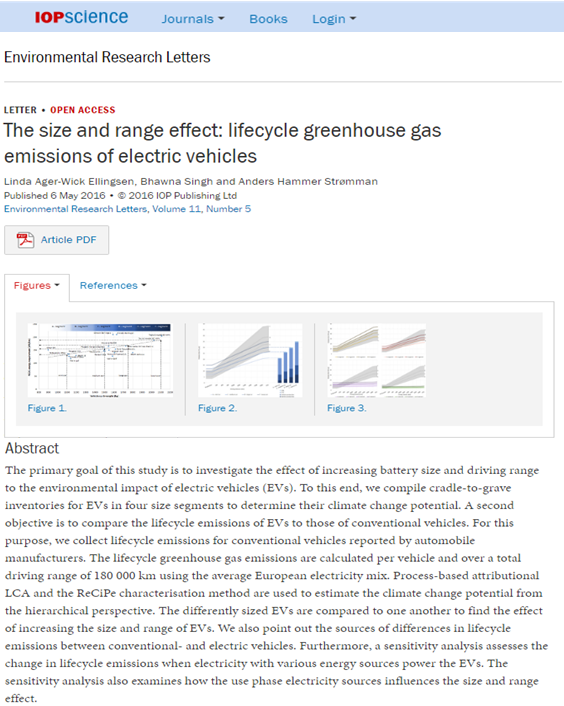 Ellingsen. L. A-W., Hung, R. H., & Strømman, A. H. Identifying key assumptions and differences in life cycle assessment studies of lithium-ion traction batteries with focus on greenhouse gas emissions (2017). Transportation Research Part D: Transport and Environment.

Ellingsen. L. A-W., Majeau-Bettez, M., & Strømman, A. H. (2015). Comment on “The significance of Li-ion batteries in electric vehicle life-cycle energy and emissions and recycling's role in its reduction” in Energy & Environmental Science. The International Journal of Life Cycle Assessment.

Singh, B., Ellingsen. L. A-W., & Strømman, A. H. (2015). Pathways for GHG emission reduction in Norwegian road transport sector: Perspective on consumption of passenger car transport and electricity mix. Transportation Research Part D: Transport and Environment.

Singh, B., Guest, G., Bright, R. M., & Strømman, A. H. (2014) Life Cycle Assessment of Electric and Fuel Cell Vehicle Transport Based on Forest Biomass. The International Journal of Life Cycle Assessment.

Singh, B., & Strømman, A. H. (2013). Environmental assessment of electrification of road transport in Norway: Scenarios and impacts. Transportation Research Part D: Transport and Environment.

Hawkins, T. R., Gausen, O. M., & Strømman, A. H. (2012). Environmental impacts of hybrid and electric vehicles—a review. The International Journal of Life Cycle Assessment.

Majeau-Bettez, M., Hawkings, T., & Strømman, A. H. (2011) Life Cycle Environmental Assessment of Lithium-ion and Nickel Metal Hydride Batteries for Plug-in Hybrid and Battery Electric Vehicles
Our understanding of GHG impacts from production of Li-ion batteries is converging
GHG emissons from production of a 26.6 kWh Li-ion battery
Cradle-to-gate studies of lithium-ion traction batteries
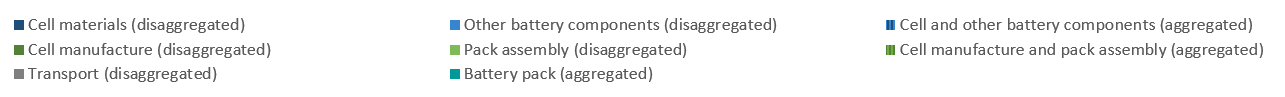 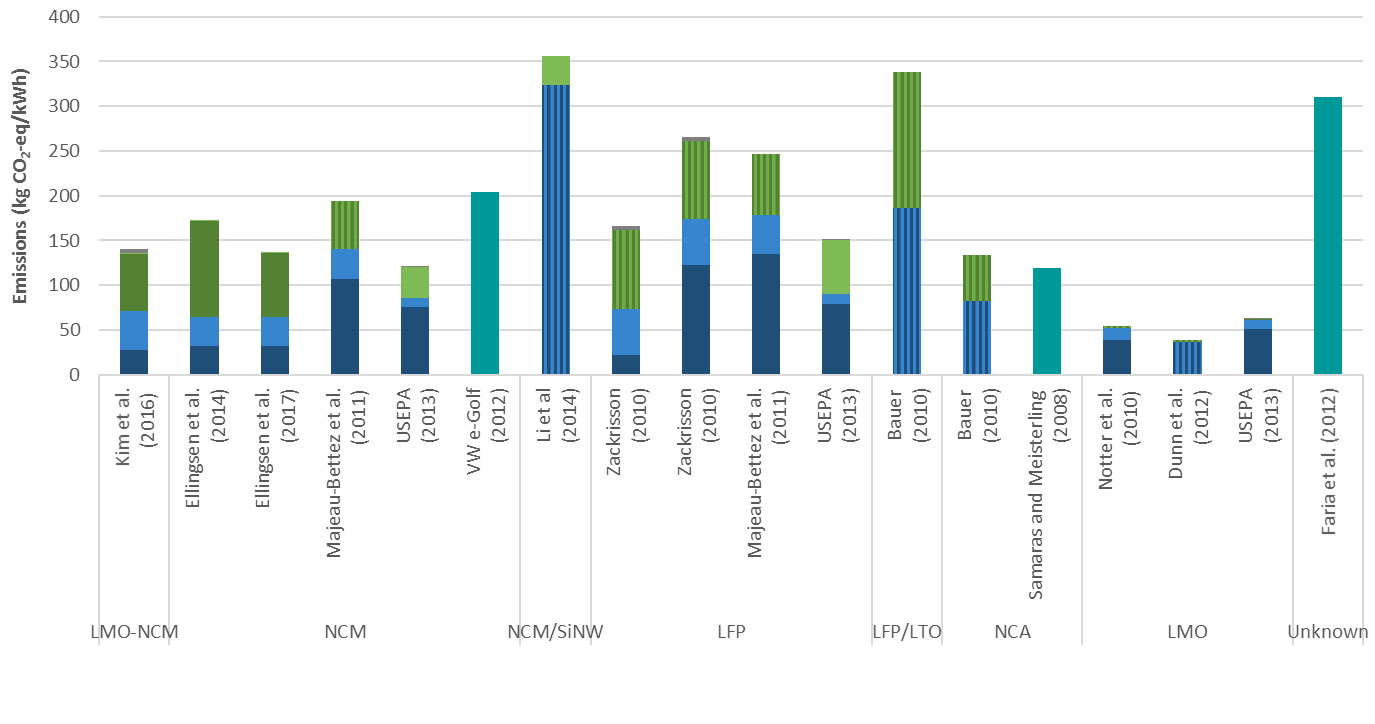 Life cycle assessment of vehicles
Complete life cycle
Vehicle life cycle
Energy life cycle
Vehicle operation
End-of-life vehicle
Vehicle production
Energy conversion
Energy distribution
Energy extraction
Energy use
Maintenance
Battery recycling
Vehicle recycling
Material extraction
Production of materials/components
Vehicle assembly
Use phase assumptions
Average European electricity mix (313 g CO2/kWh at plug, 353 g CO2/kWh at plant)
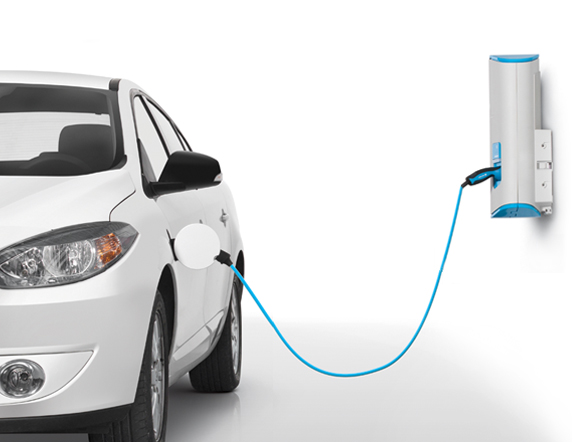 12 years and a yearly mileage of 15,000 km, resulting in a total mileage of 180,000 km
Reduction in some impact categories but increase in others
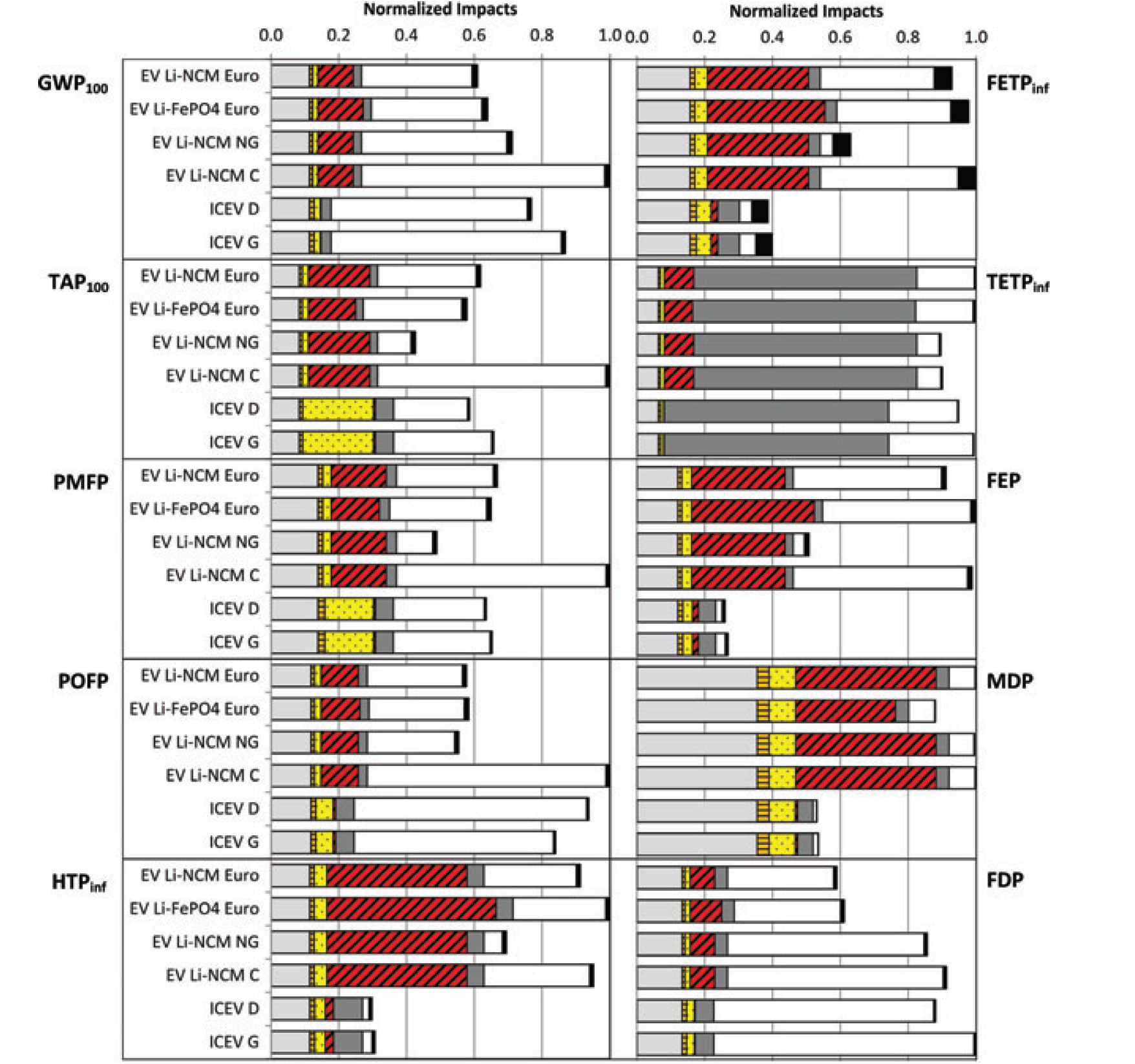 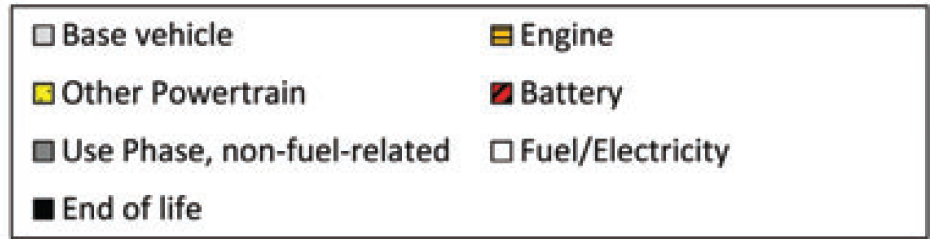 Acronyms:
1st column
global warming (GWP100),
terrestrial acidification (TAP100) 
particulate matter formation (PMFP) 
photochemical oxidation formation (POFP)
human toxicity (HTPinf) 
2nd column
freshwater eco-toxicity (FETPinf) 
terrestrial eco-toxicity (TETPinf)
freshwater eutrophication (FEP)
mineral resource depletion (MDP)
fossil resource depletion (FDP)
References: Hawkins et al. 2012
[Speaker Notes: Hawkins et al. 2012 “Comparative Environmental Life Cycle Assessment of Conventional and Electric Vehicles”]
The battery constitute about half of the GHG emissions from vehicle manufacturing
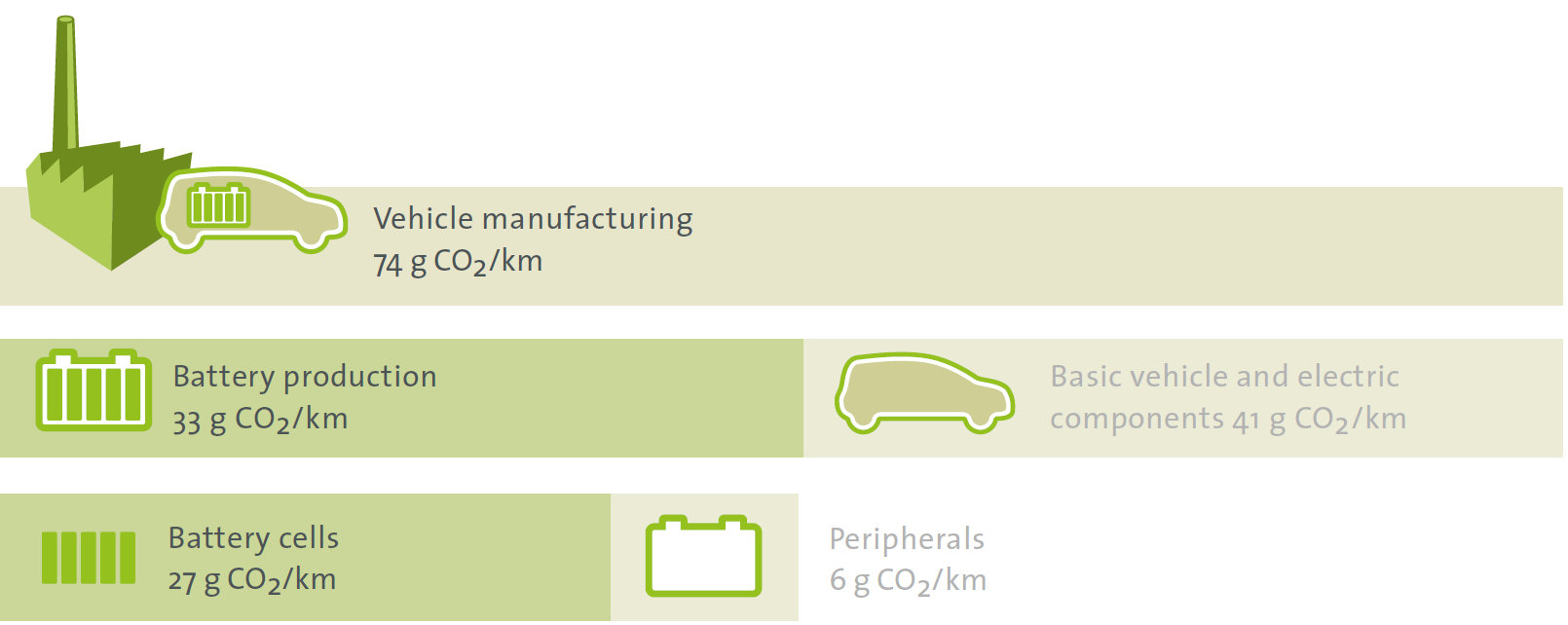 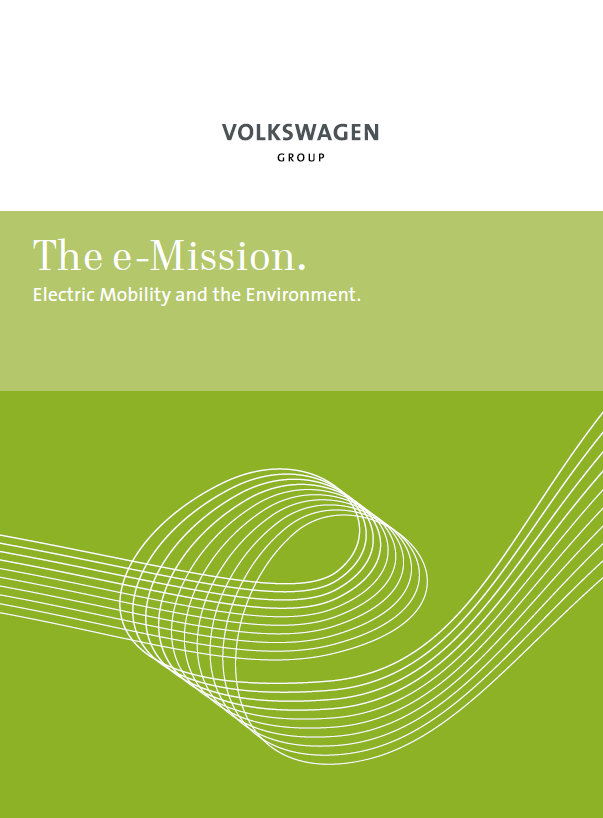 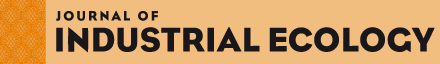 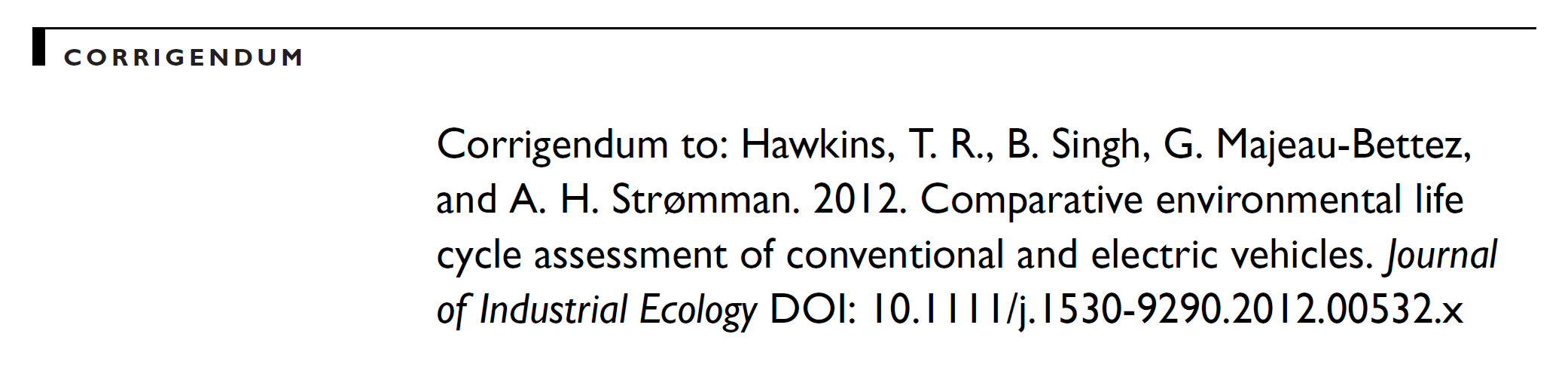 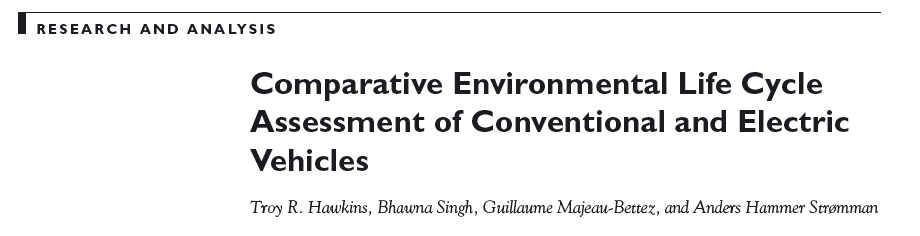 ton CO2-eq.
g CO2-eq. / km
Smart fortwo EV LCA
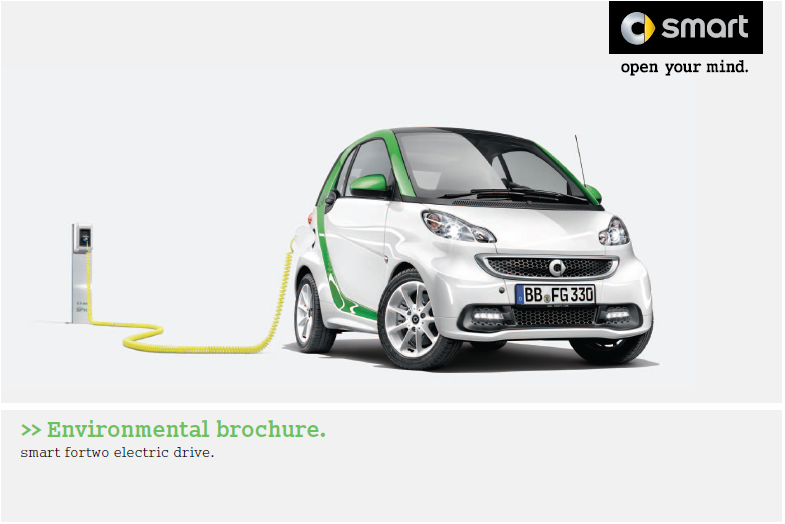 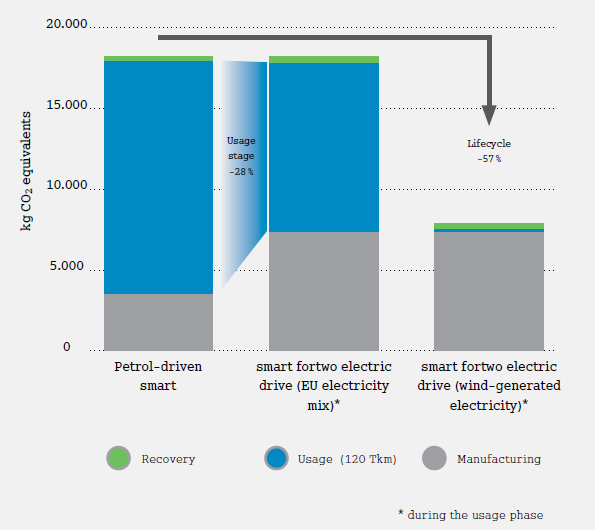 A - segment
B - segment
C - segment
D - segment
E - segment
F - segment
Size selection
Why electric vehicles?
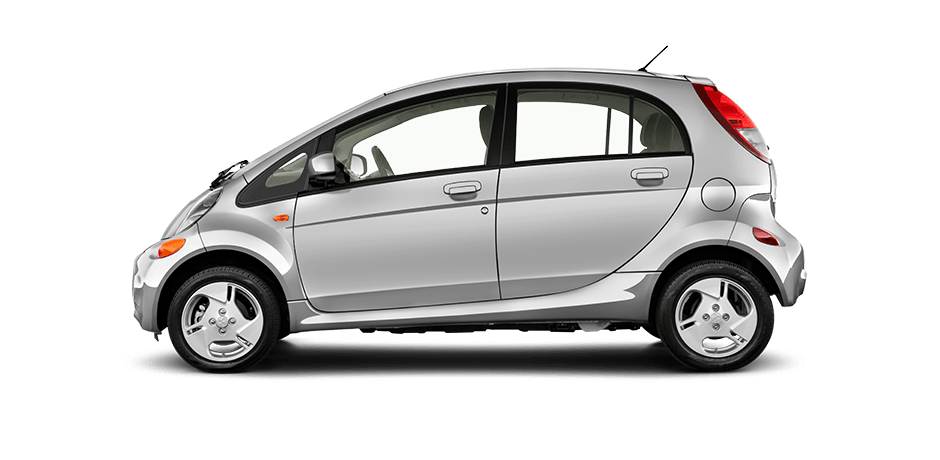 [Speaker Notes: Picture is meant for illustrative purposes only]
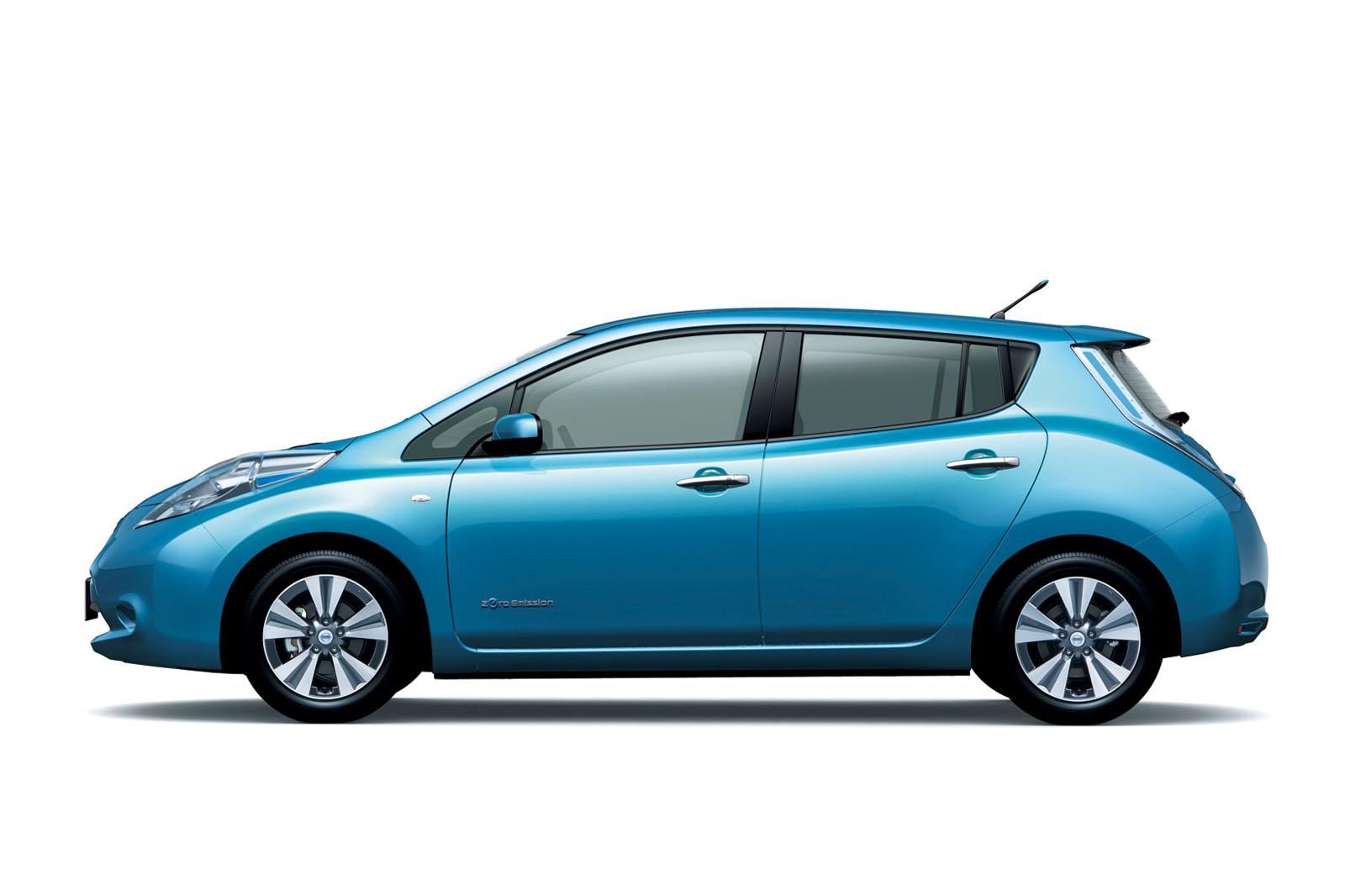 [Speaker Notes: Picture is meant for illustrative purposes only]
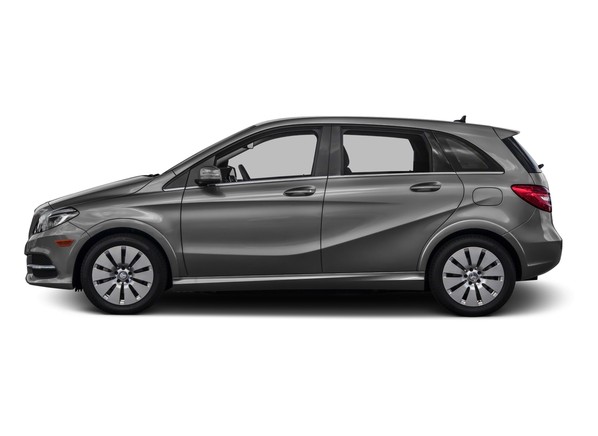 [Speaker Notes: Picture is meant for illustrative purposes only]
[Speaker Notes: Picture is meant for illustrative purposes only]
World energy use and the transport sector
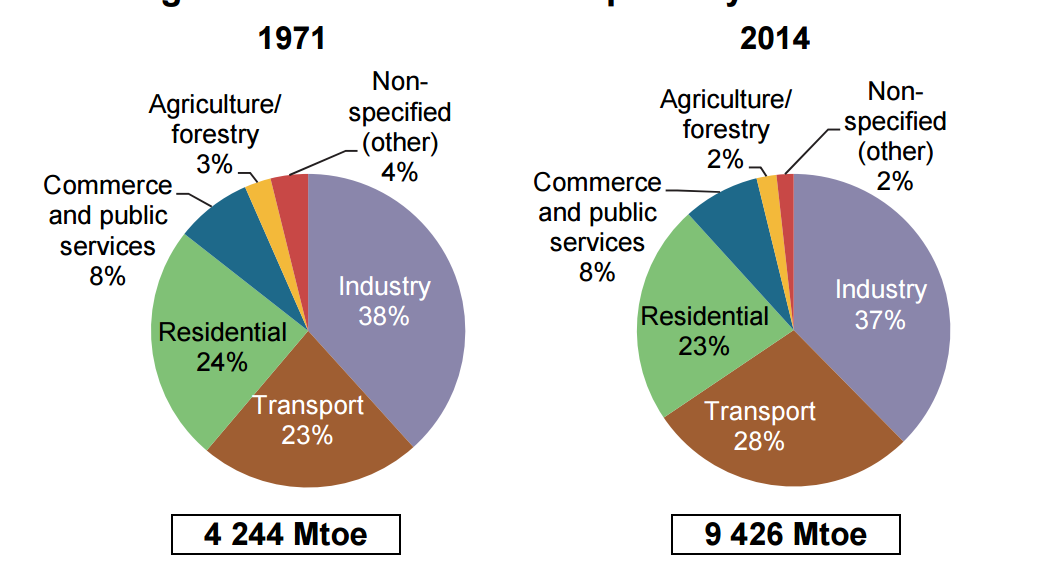 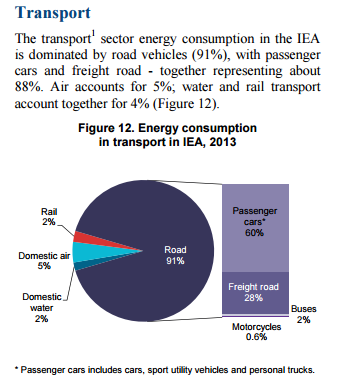 [Speaker Notes: About half of the sector’s energy demand and CO2 emissions were due to the estimated one billion light duty vehicles currently in operation worldwide.]
Cradle-to-gate studies of lithium-ion traction batteries
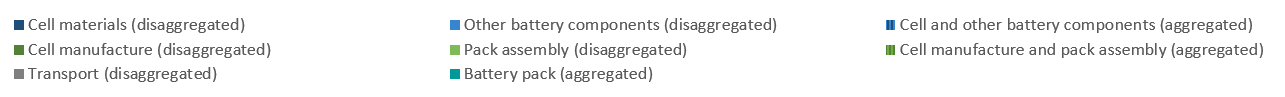 Electric vehicles
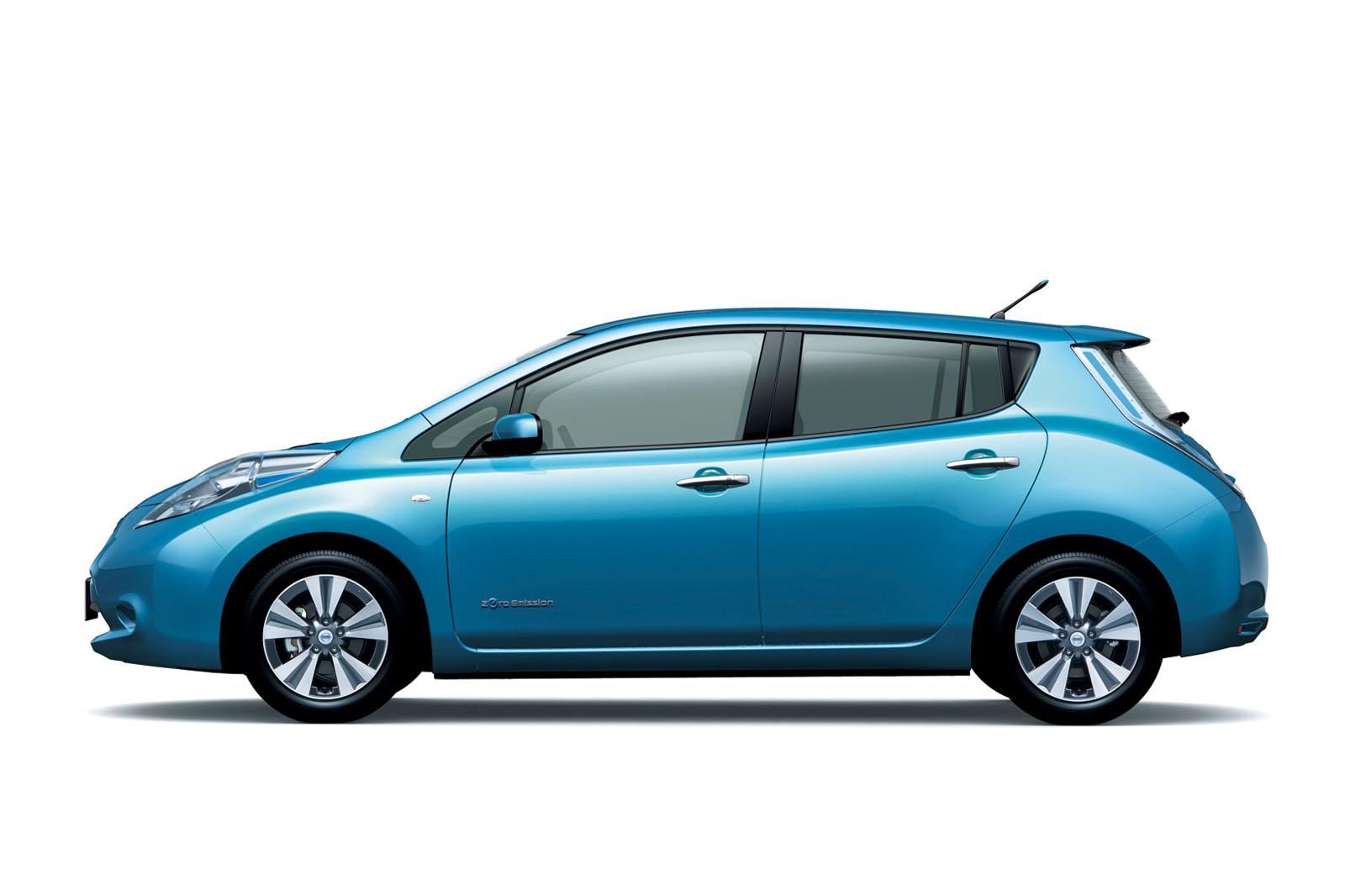 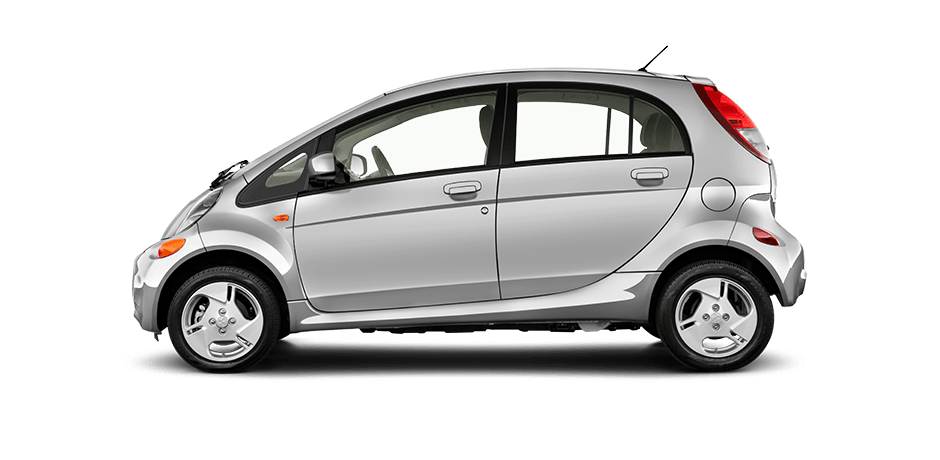 Mini car in A segment
Medium car in C segment
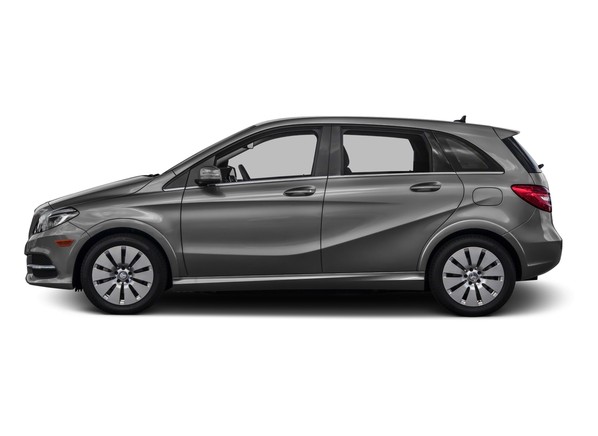 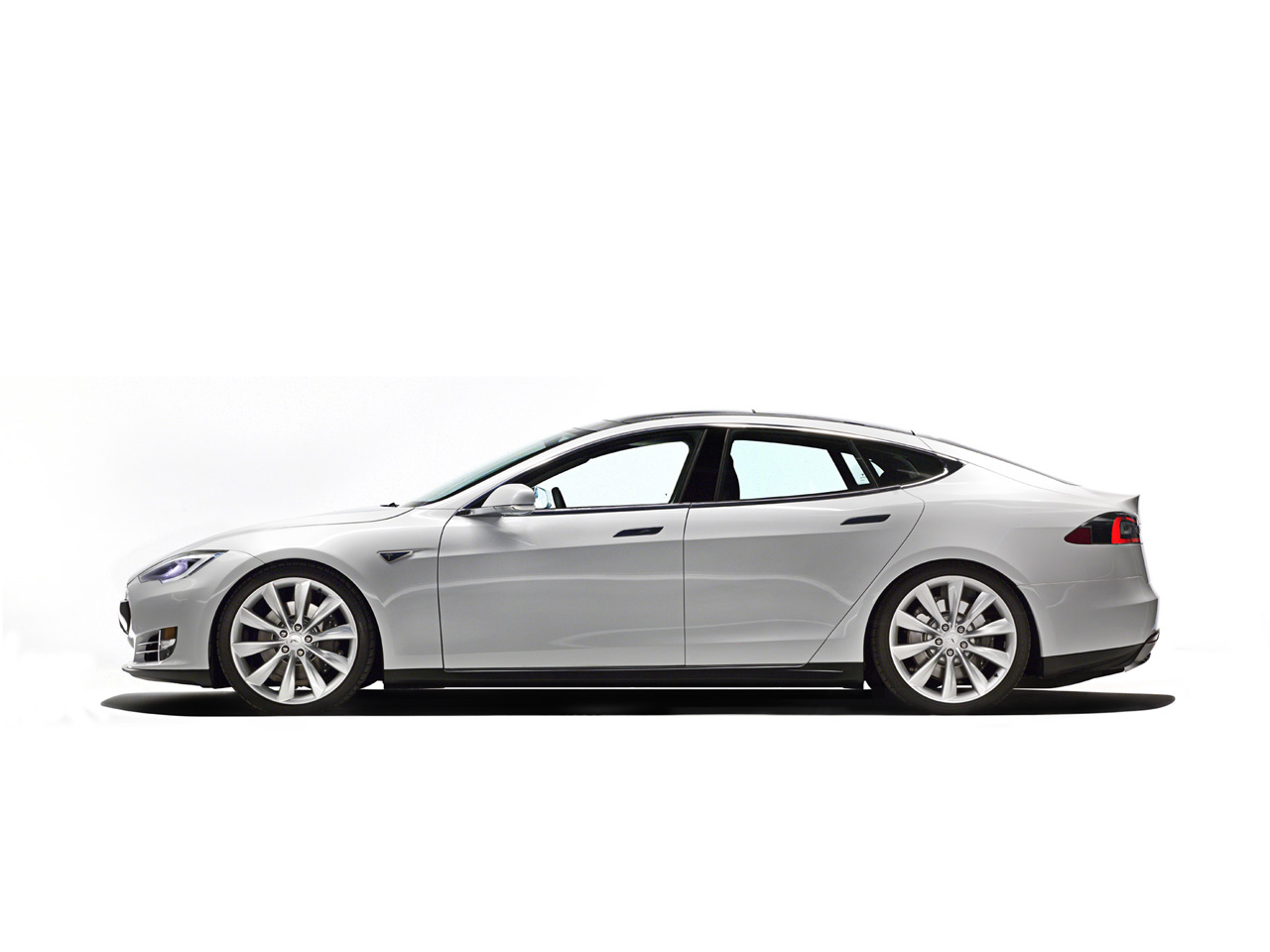 Large car in D segment
Luxury car in F segment
[Speaker Notes: Picture is meant for illustrative purposes only]